Price Positioning
Price positioning tends to be one of the most intricate parts of the price, features and profitability mechanism. We review various price positioning mechanisms
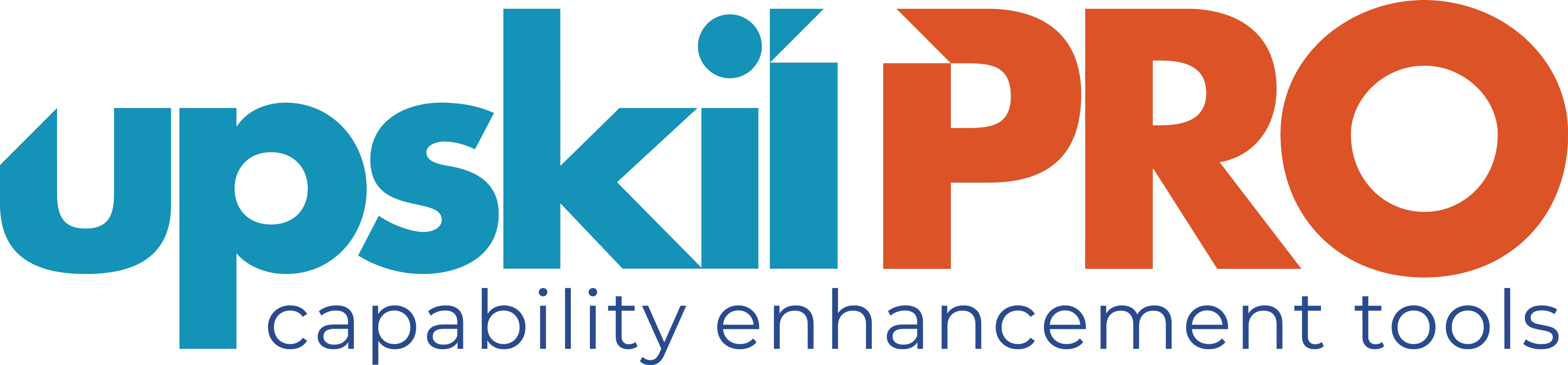 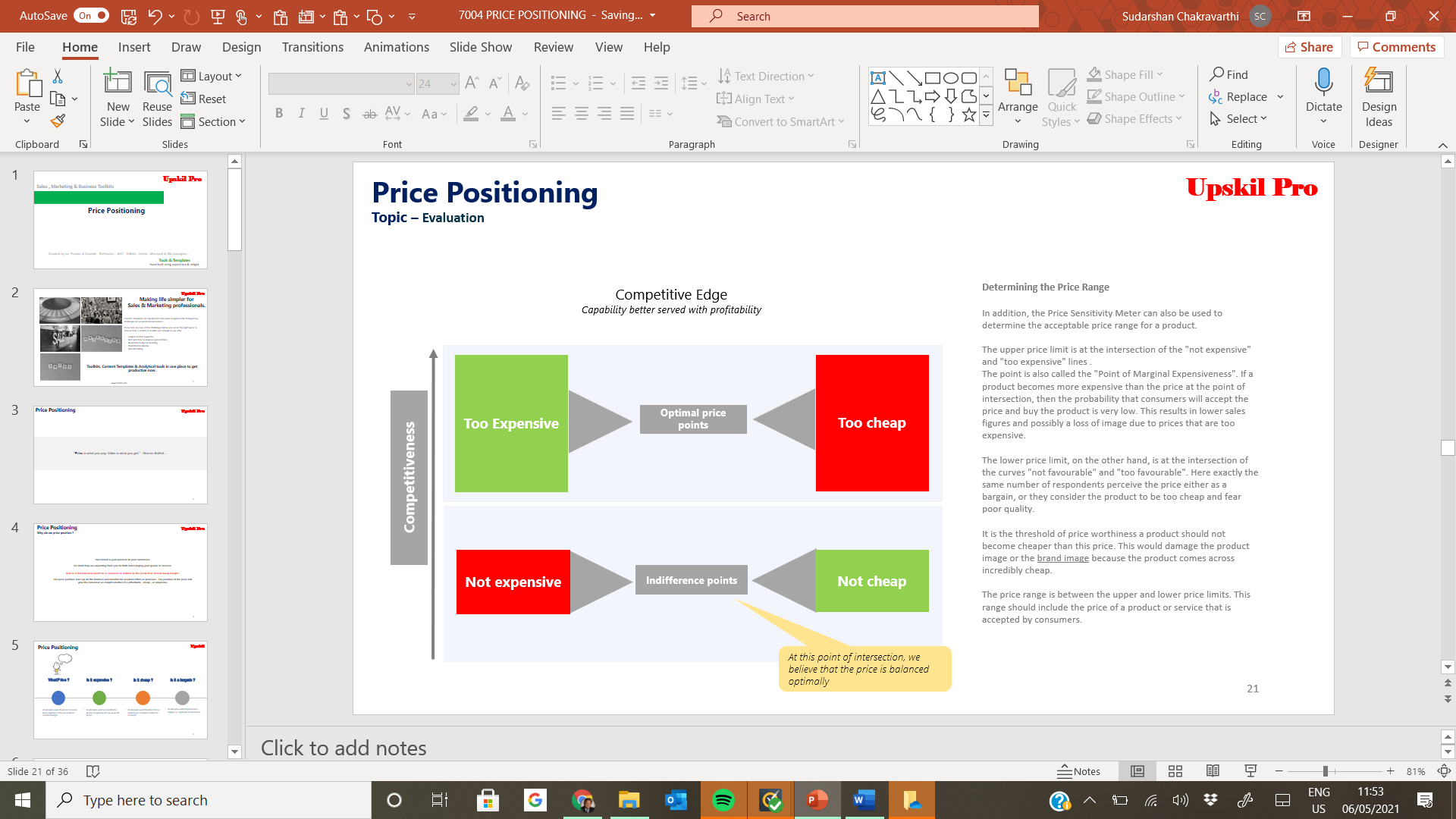 UpskilPRO e Institute for Sales & Marketing
Tools, Content & Templates 
Hand built using experience & Insight
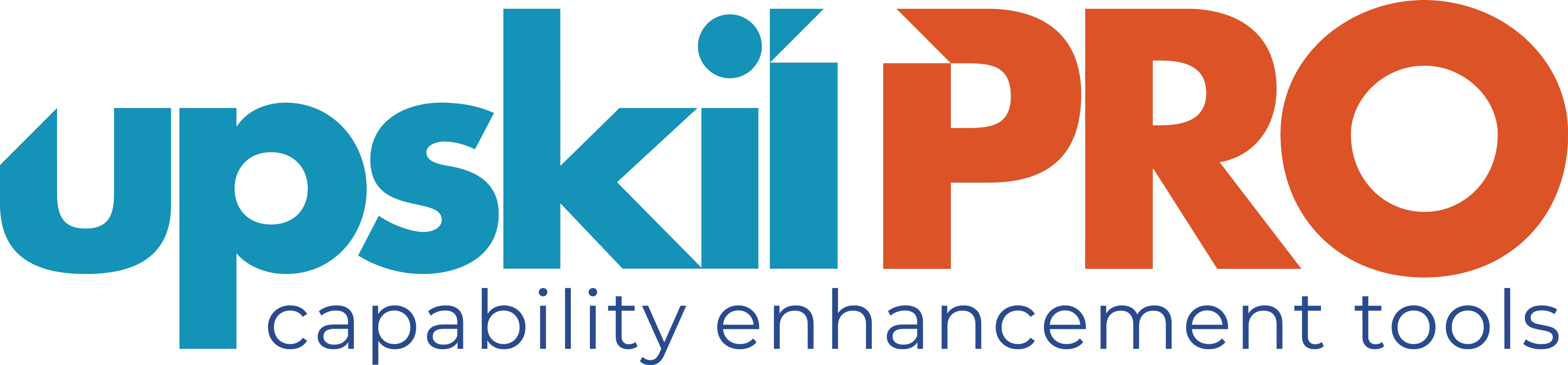 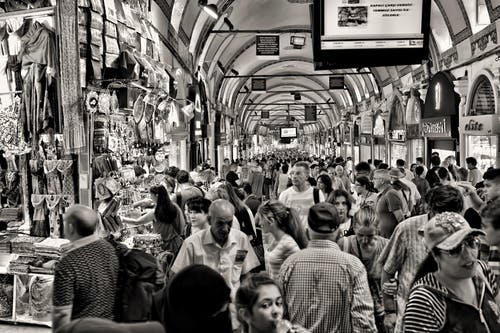 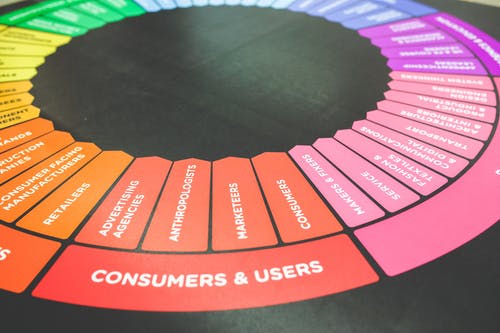 Created by 
ex-Procter & Gamble, Rothmans,  BAT, Gillette, Nokia, 
Microsoft & 3M managers.
UpskilPRO tools are designed in easy-to-use solutions, all you need to do is download the tool and get to work immediately . All UpskilPRO material has taken 100’s of hours and many 1000’s of $ to build , all this expertise and content is brought to you for a fraction of the cost to help professionals enhance their capability.

	core areas which are best suited to improve using our tools: 

Subject matter expertise 
Best practices
Analytical output & charting 
Prioritization
Process
Making life simpler for 
Sales & Marketing professionals.
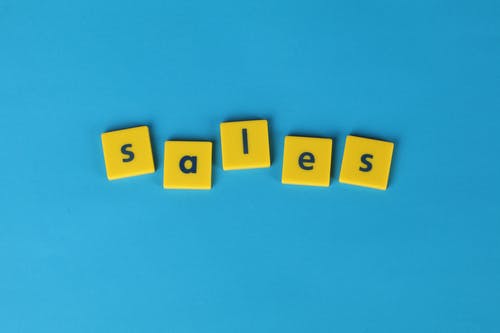 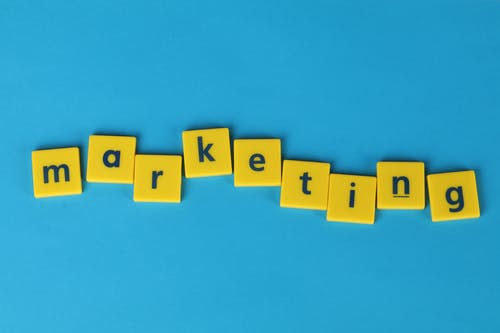 Tools in one place to get 10X productive now.
www.upskilpro.com
2
Job Descriptions

Develop roles clearly and completely  across varying levels of experience
Agreements

Draft your business agreements across a variety of areas
KPI’s
Performance indicator, a quantifiable measure of performance over time versus a specific objective.
Templates

Templates are designed based gather information in a structured manner
Strategic tools 

These tools are  recognised the world over in business schools, consulting firms and companies who plan strategically.
Content Modules
 
Best practice material in power point for use as a knowledge base in business training , planning and execution .
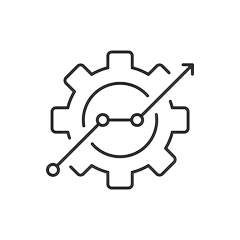 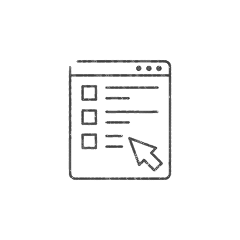 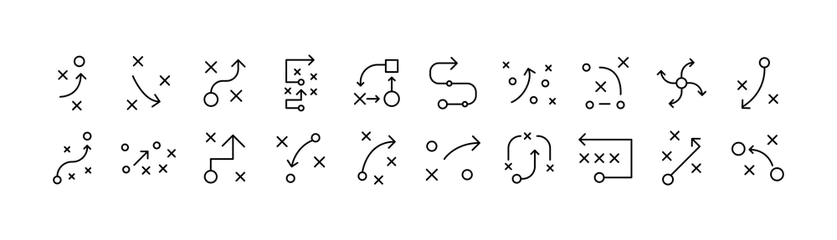 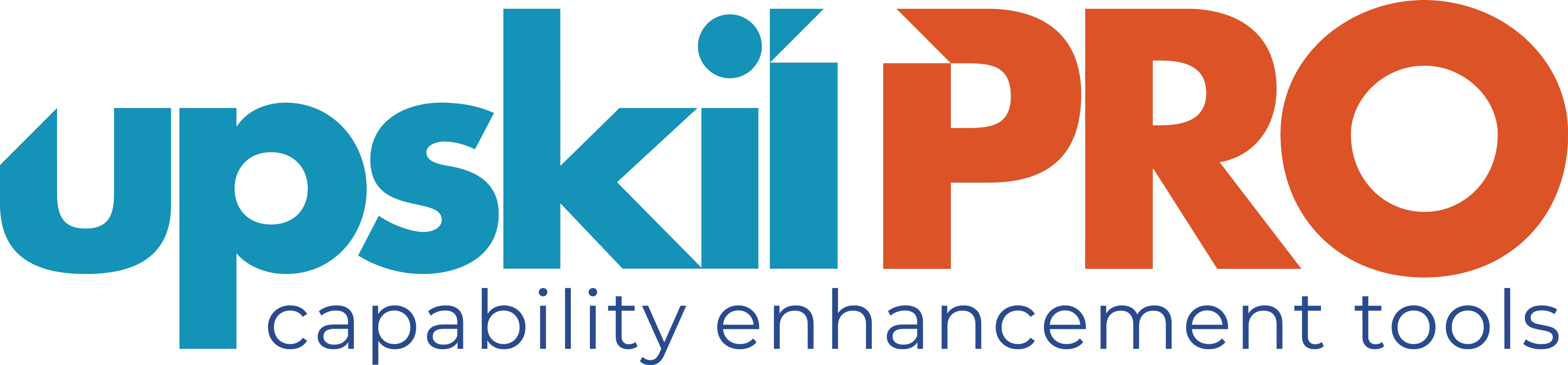 Gain a competitive edge using the best tools and techniques to build a better you .
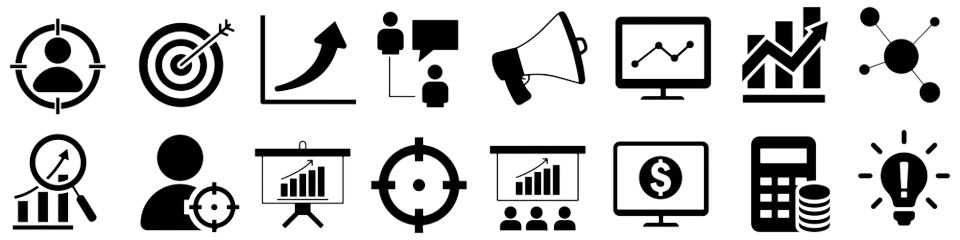 Scorecards 

Designed as functional or subject indicators across a variety off situations to enable performance of situational evaluation versus aligned standards.
Analytical Tools 

Interactive excel tools on specific business areas based on your data inputs delivered in a workbook model with instructions.
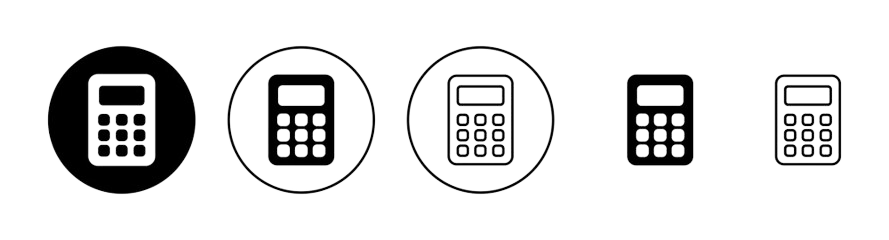 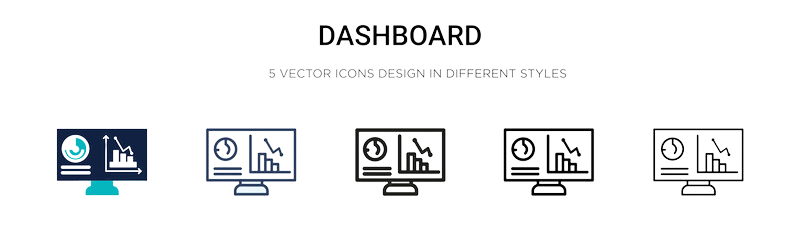 Assessments

Assessments are designed around specific areas to conduct reviews  and will center around a benchmark reviewing individuals or functions
Calculators 

calculate the right ratios for businesses looking for benchmarks in a variety of situations
Research 

Research tools for sales and marketing engagement
Checklists

Designed around achieving milestones in a sequential manner.
2017
2018
100’s of tools grouped in 12 categories, 50 tool types and 12 business functions in 1 place.
get 10X productive now !
Functions
Categories
Types
Analytical Tools
Business Development
Customer Acquisition
Margins
Partner Search
Reports
Category Management
Advertising
Agreements
Agreements
Customer Management
Market Analysis
Persona Development
Retail Measurement
Channel Management
Assessments
Analytics
Distribution
Market Development
Planning
Reviews
Distribution
Content Modules
Barriers
Distributor Management
Market Research
Positioning
Sales Management
Distributor Management
Checklists
Business Reviews
Forecasting
Market Segmentation
Pricing
Scorecards
General Management
Calculators
Business Intelligence
GAP Analysis
Market Size
Prioritization
Segmentation
Key Account Management
Job Descriptions
Channels
Go To Market
Marketing
Product Development
Six Sigma
Marketing
KPI’s
Communication
Job Descriptions
Marketing Comms
Product Life Cycle
Socio Economic Classification
Marketing Operations
Research
Competitive Evaluation
Key Account Plans
Merchandising
Profit & Loss
Territory Design
Sales Management
Strategic Tools
Competitive Intelligence
Management Summary
New Market Entry
Promotions
Trade Marketing
Shopper Marketing
Scorecards
Trade Marketing
Templates
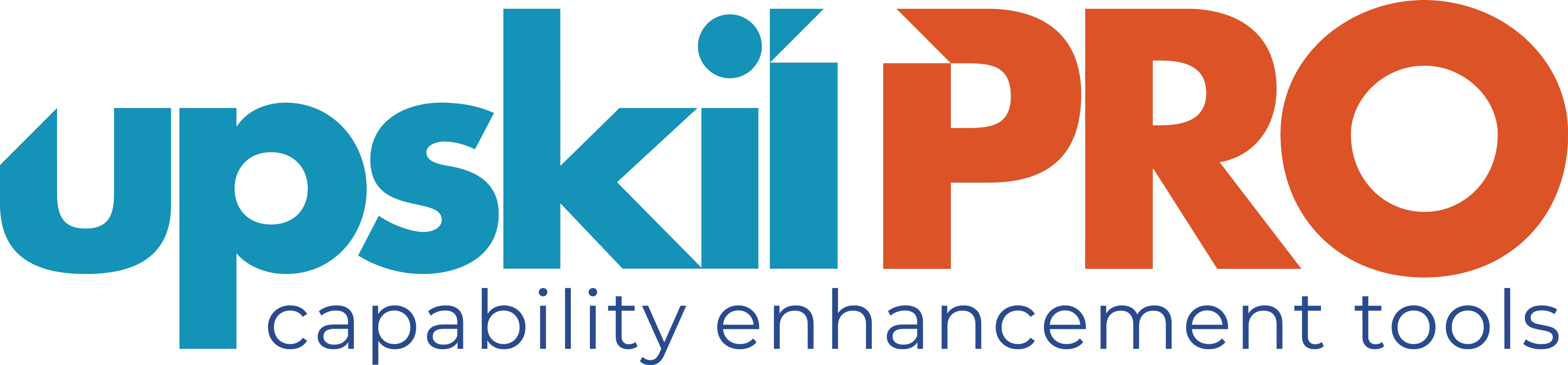 7 Benefits of using UpskilPRO :
Improve your knowledge 
with professional Strategic Tools , Templates and planning documents for any business situation!
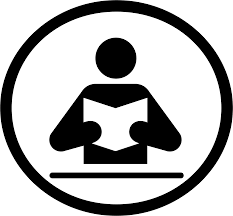 Use ready made tools
with filled in examples and ready to print & edit at your convenience . Just edit and fill-in the blanks !
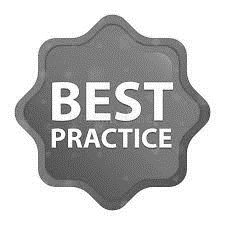 Develop YOUR BUSINESS 
Learn , & utilize the knowledge and  processes and enhance your capabilities  as the other companies have
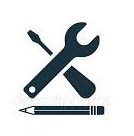 We Created UpskilPRO for the 
Sales Professional 
Trade Marketer 
Marketing Executive 
Operations Manager 
VP/Director/Manager
100’s of tools , 	TEMPLATES & 	documents
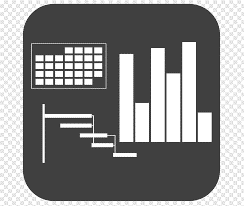 CREATED BY 
world class sales and marketing 
 business professionals.
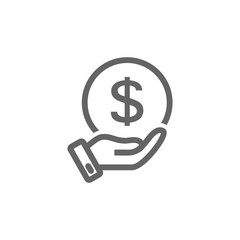 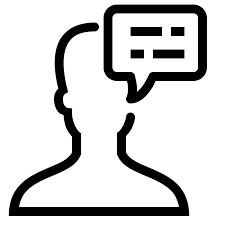 SAVE THOUSANDS OF DOLLARS
The  average company will save 1000’s of $ per employee in time & effort using our ready tools !
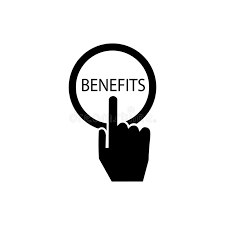 All tools 
are based on topics and subject based situations  and are simple and easy to use .
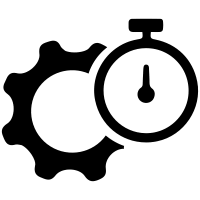 Top Quality Tools & Templates for developing both you and your business.
www.upskilpro.com
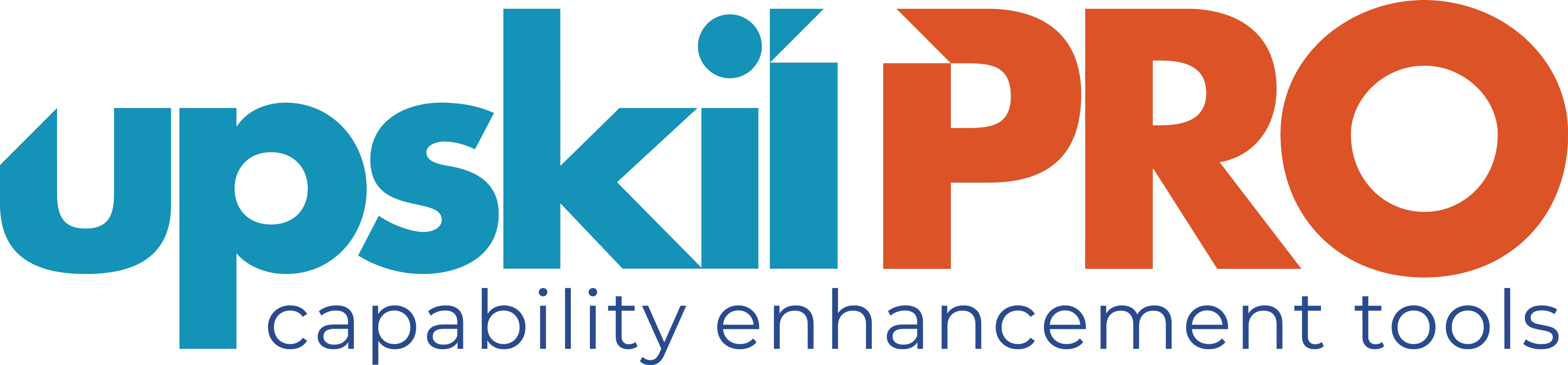 Price Positioning
6
Price Positioning
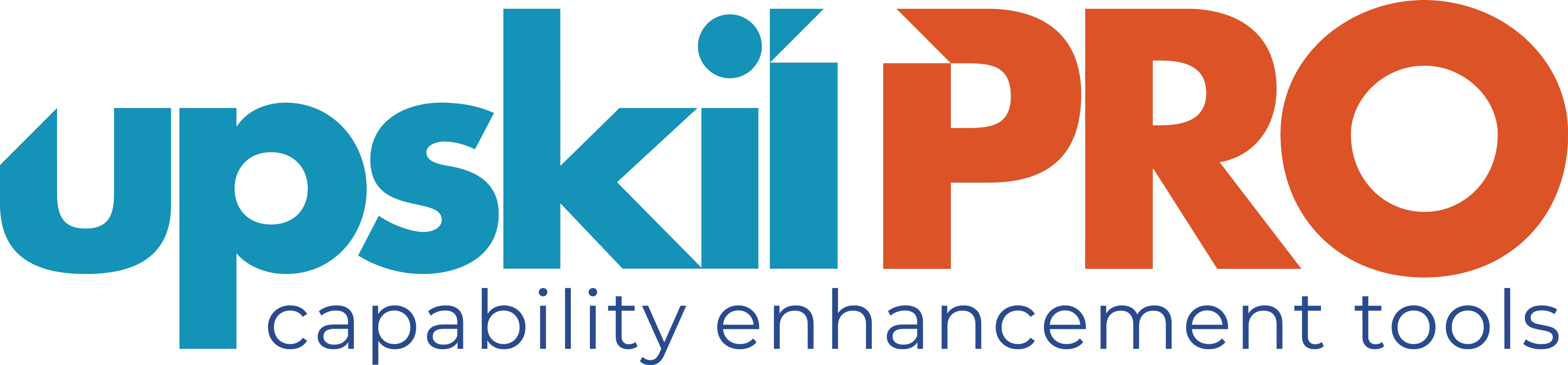 "Price is what you pay. 
Value is what you get." - Warren Buffett. ..
7
Price Positioning
Why do we price position ?
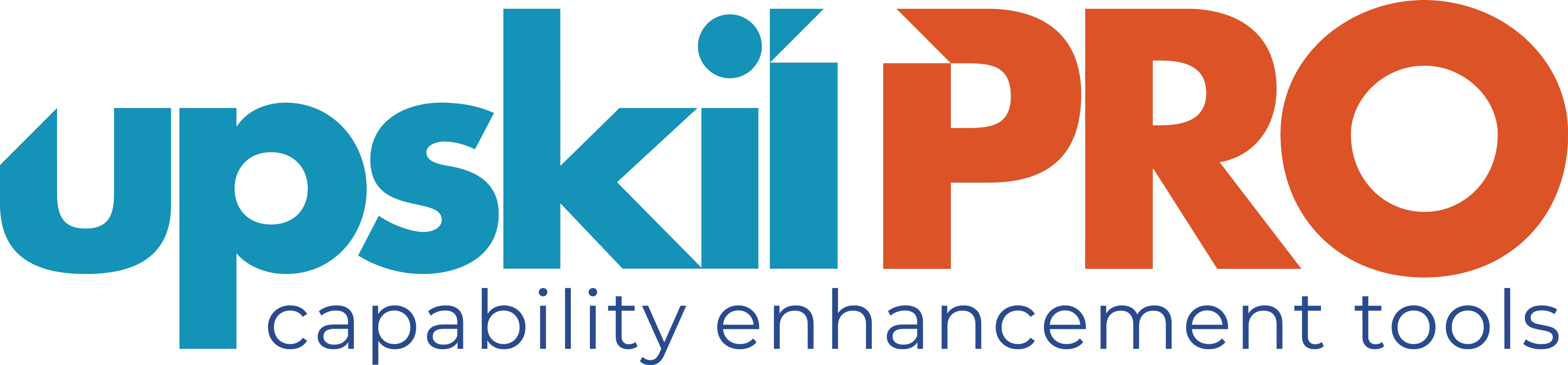 Your brand is your promise to your customers. 

It’s what they are expecting from you to fulfil when buying your goods or services.

 
A price is the reference point for a consumer in relation to the product or service being bought.

The price position sums up all the features and benefits the product offers or promises . The position of the price will give the consumer an insight whether it is affordable , cheap , or expensive
8
Price Positioning
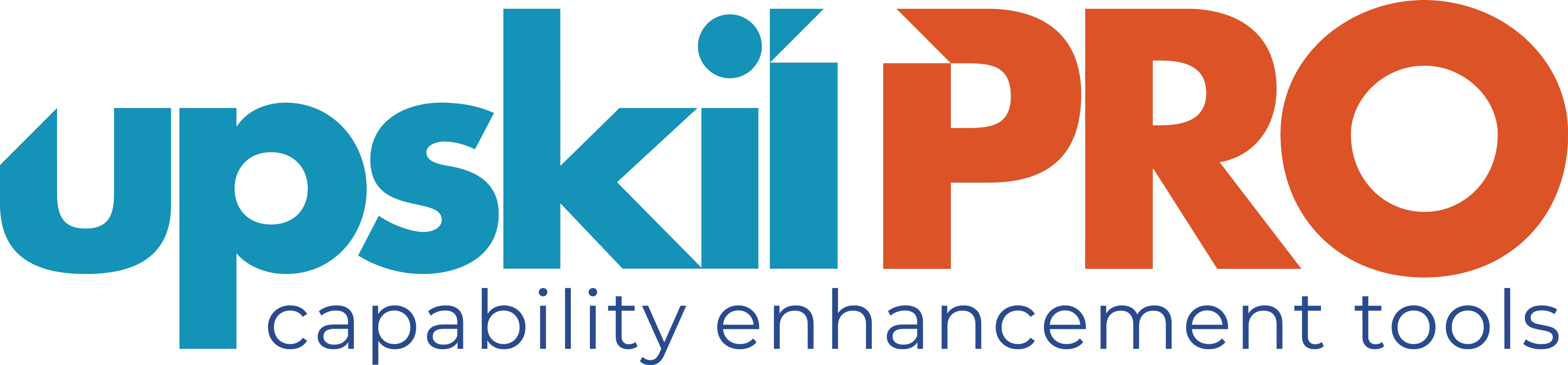 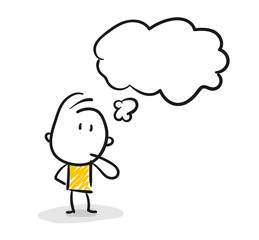 What Price ?
Is it expensive ?
Is it a bargain ?
Is it cheap ?
At what price would the product be a bargain, i.e., a great buy for the money?
At what price would the product or service be too expensive so that you would not consider buying it?
At what price would the product be too cheap for you to doubt its quality and not buy it?
At what price would you describe the product as expensive, but you would still buy it?
9
Price Positioning 
Product Life Cycle Influences in pricing
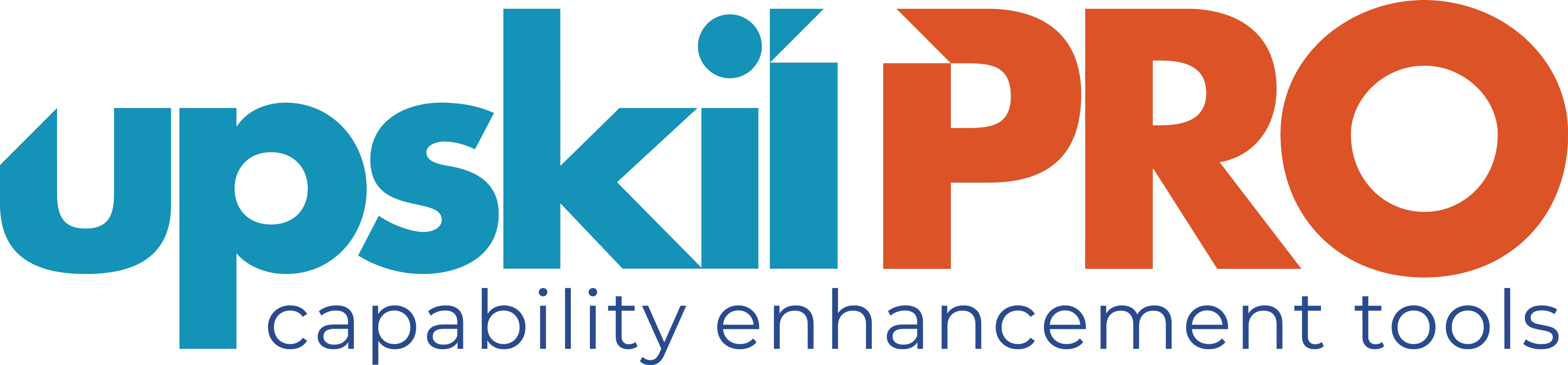 Its important to know when the decline phase starts as it requires intensive management of existing stock and management of stakeholders to ensure the exit strategy is seamless with a back up plan in place .
The growth phase presents sales velocity , with emphasis on getting the marketing mix elements right .
Companies usually continue to drive  pre agreed pricing strategy .
The Maturity phase is for some industries the profit maximization phase , it also represents the stage of varied alternatives to keep the product alive 
Companies usually arrive at the conclusion to either refresh the product range , relaunch the range or exit the category with a new substitute for entry , this depends on the industry mainly.
New Product introductions bring something new to the consumer , if it addresses an existing or perceived gap or delivery new solutions .
This point is where the decision needs to be made on pricing the product or service
Strategic Tools
PRODUCT
EXTENSION
SALES
Sales velocity increases and so do market complexities on pricing & PLC management
Pricing Model
Price Positioning Stage
GROWTH
INTRODUCTION
MATURITY
DECLINE
10
Price Positioning
Costs
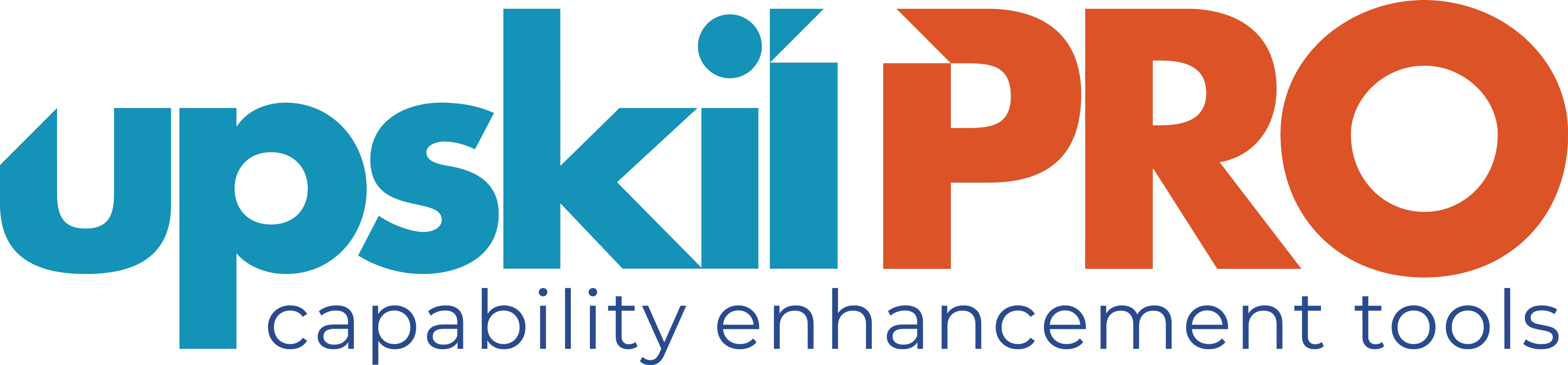 Fixed Cost:
Investment Costs (interest & depreciation on capital
investment – tooling, property tax, insurance
 Overhead costs
 Management expense
 Selling expense
Cost per Unit
Variable Cost:
Materials & purchased parts
 Direct labour
 Power, energy utility
 Packaging & storage
 Royalty / licensing payment
2,000
Quantity produced per time defined
11
Price Positioning
Elastic VS Inelastic
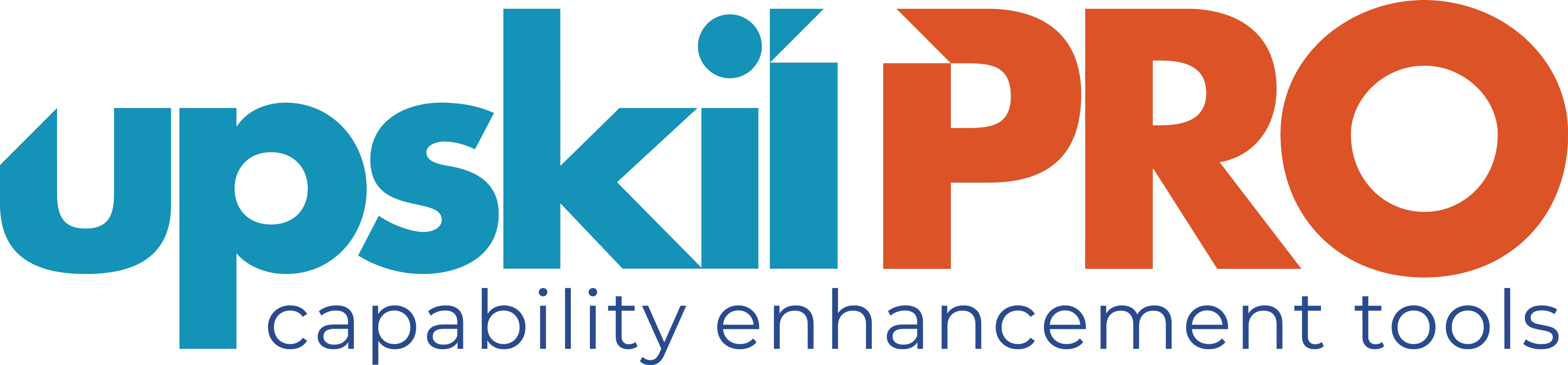 Elastic Demand
Inelastic Demand
Demand changes markedly with a small change in price.
Demand hardly changes with a small change in price.
R2
R2
Price per Unit
Price per Unit
R1
R1
QY- 1
QY- 1
QY-2
QY-2
Quantity demand per unit
Quantity demand per unit
% Change in Quantity demanded
Price Elasticity of demand =
% Change in price
12
Price Positioning
Why do we price position ?
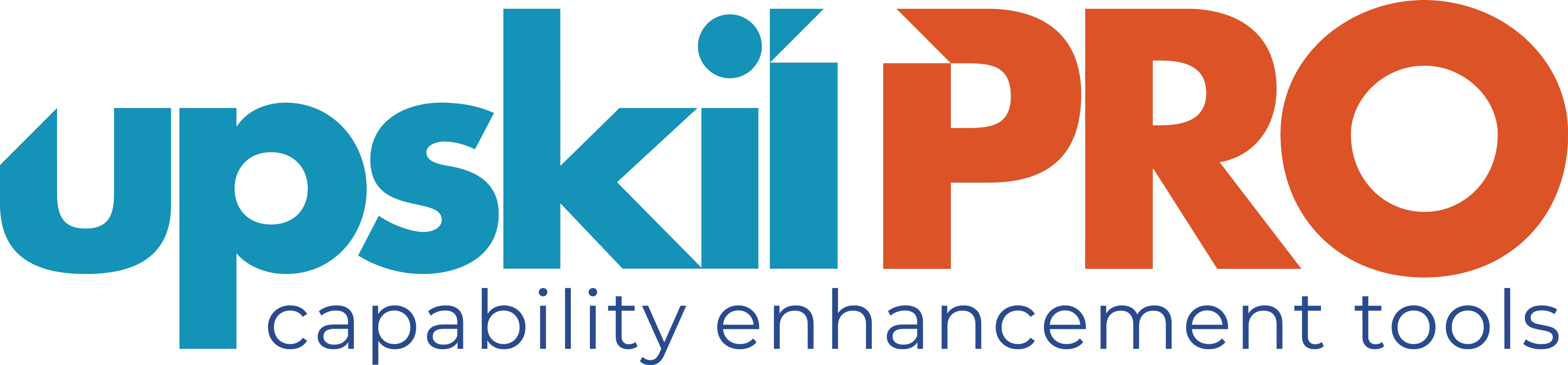 Your brand is your promise to your customers. It’s what they are expecting from you when buying your goods or services.

Pricing is just as important to brand equity as other differentiators, as one function of a price is that it conveys a quality message and therefore, can influence the conceptual place your brand takes in the target consumer’s mind. Apart from this pricing is directly related to profitability , driving the right price position has a positive effect on both Image and profitability.
Price Value Matrix
Price Positioning Hexagon
High Price
Low Quality
High Price
High Quality
Strategic Tools
Price
Low Price
High Quality
Low Price
Low Quality
Quality
13
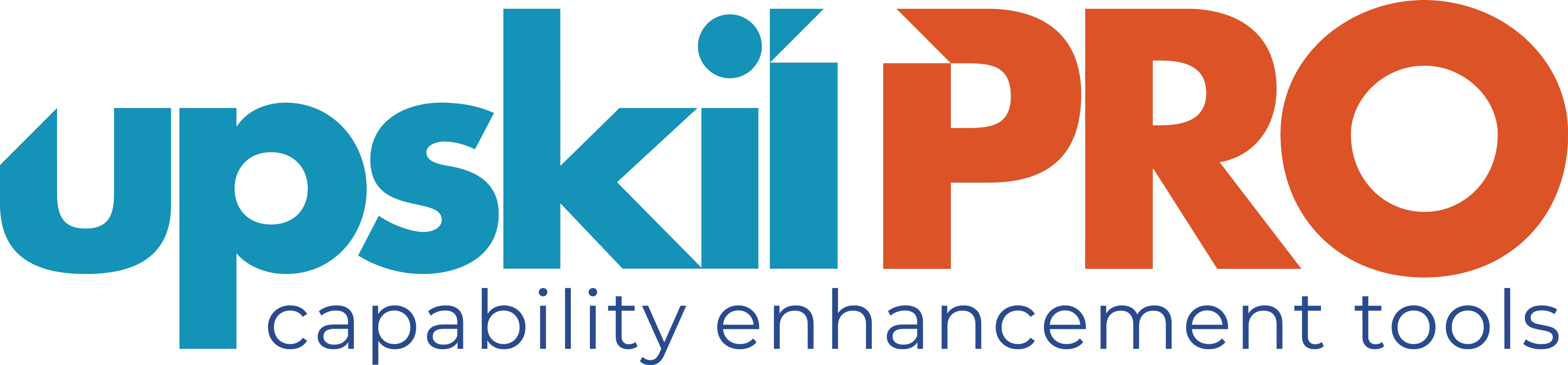 Target Markets 
Audience Groups
14
Price Positioning
Target Audience Groups for research
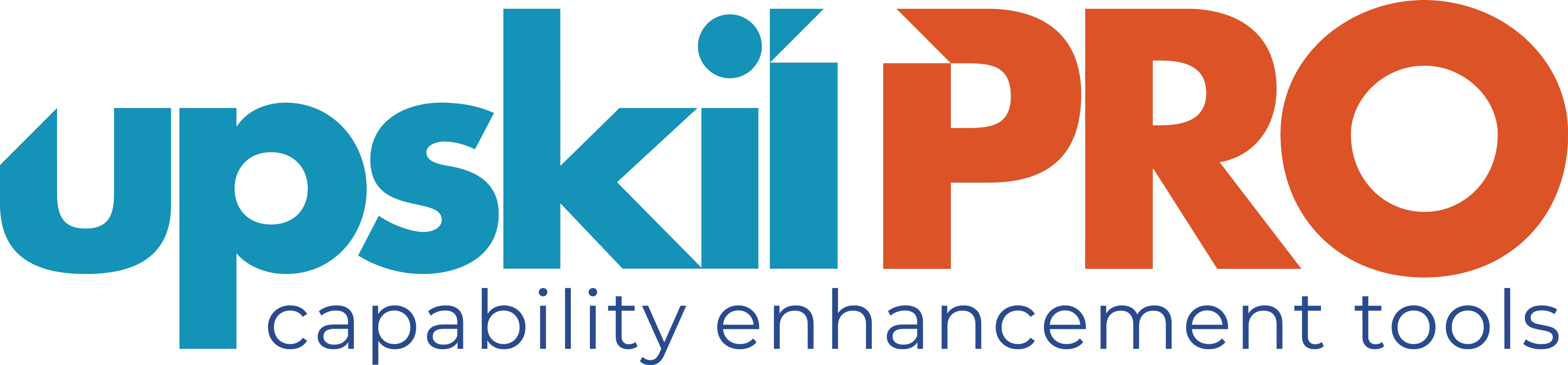 Planning Templates
15
1
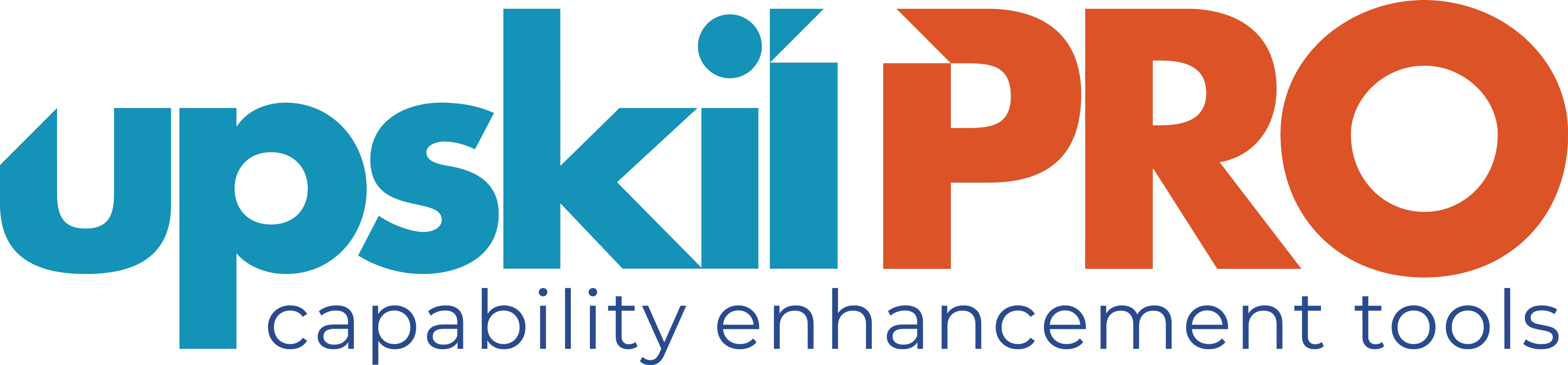 Price Positioning
Target Audience Groups - Socio Economic Classification
2
Similar needs
A) Define the target audience

A target audience is a group of people who have the same or similar needs. It is usually described on the basis of demographic and socio-economic characteristics, for example "unmarried women aged 25 to 40 with a high income".B) Define the characteristics 

Characteristics such as gender, age, income , residence, marital status, education, occupation and position play a role. If one deals with the product and the people who buy it in detail, the target audience definition enables a targeted consumer approach and thus a more effective and more efficient marketing.
Planning Templates
1
Define Target audience
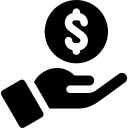 4
Socio economic characteristics
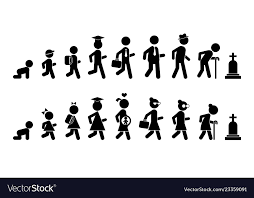 3
Demographic
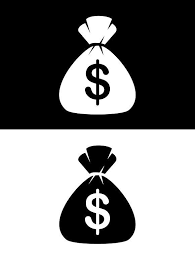 Income
Gender
Wealth
Age
Education
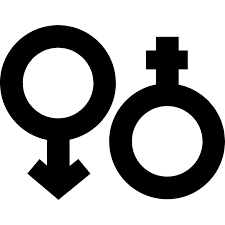 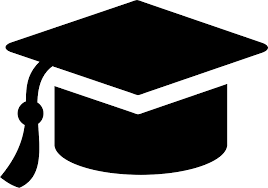 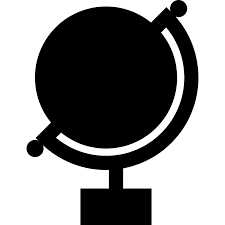 Geography
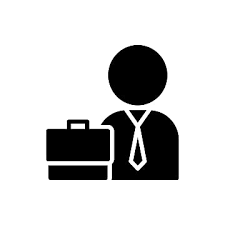 Employment
Price Positioning
Target Audience Groups for research
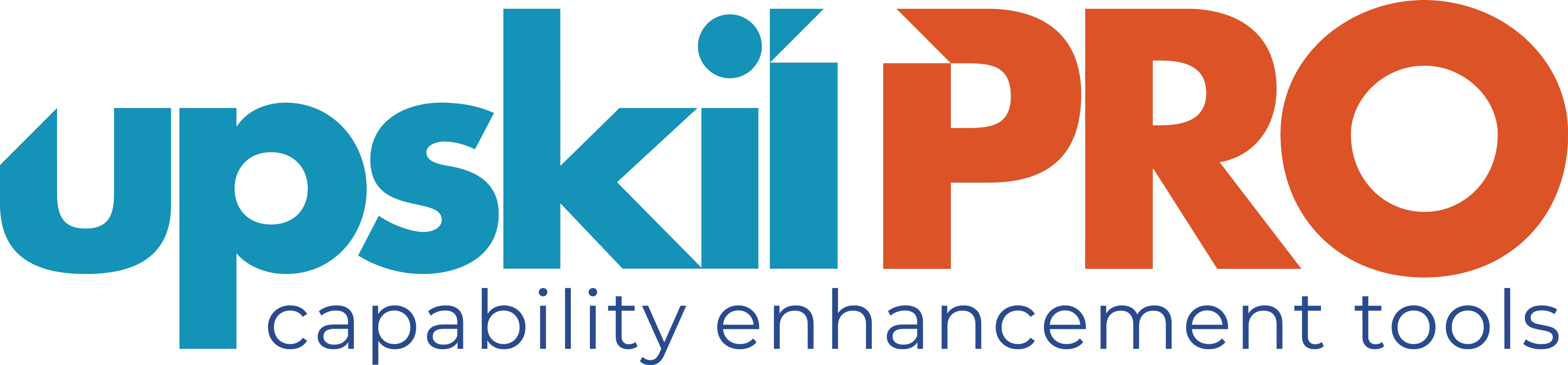 Socio economic characteristics
Target audience
Demographic
Similar needs
Planning Templates
Wealth
Gender
Employment
Education
Age
Geography
Income
17
Price Positioning
Target Audience Groups Lifestyle & Behavior
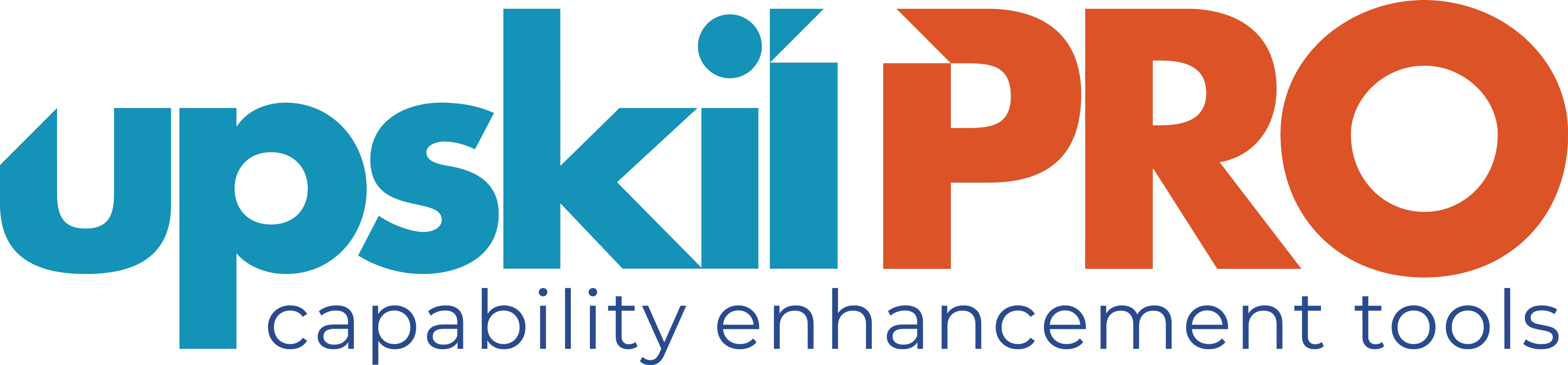 While the target audience or target group definition focuses on the socio-demographic data, the target group analysis is primarily interested in the lifestyle and behaviour of the target group – 
why they buy, 
when and 
which channels
it is important to take into account the different behavioural characteristics, attitudes and values of the people surveyed, 
Psychographic characteristics. 
Environmental awareness and use of resources, 
character traits, 
brand preferences 
and consumer habits. 
while one part of the target group might be more conservative, another might be more open to new things. This versatility of user types can best be illustrated by further segmenting one's target group and dividing it into different main target groups
Planning Templates
Socio economic data
Lifestyle and Behaviour of the target group
Target group analysis
18
Price Positioning
Target Audience Groups Lifestyle & Behavior
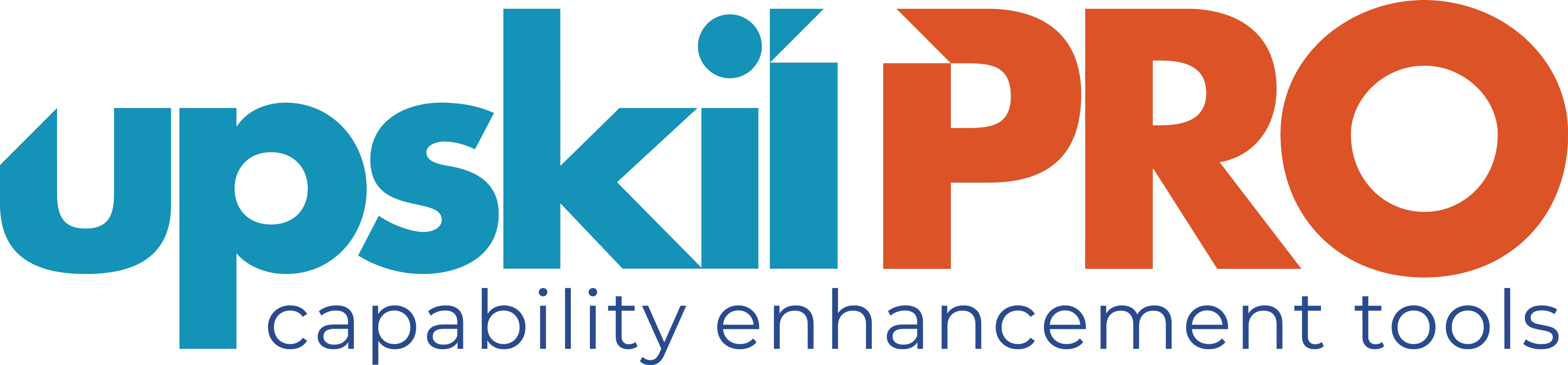 Target group definition focuses on the socio-demographic data,
Target group analysis is primarily interested in the lifestyle and behaviour of the target group - why they buy, when and through which channels. 
it is important to take into account the different behavioural characteristics, attitudes and values of the people surveyed, the so-called psychographic characteristics. Environmental awareness and use of resources, character traits, brand preferences and consumer habits. 

This versatility of user types can best be illustrated by further segmenting one's target group and dividing it into different main target groups
Conservative group
Open group
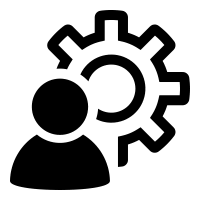 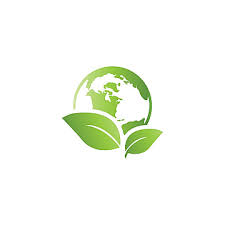 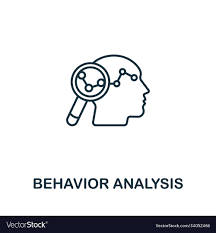 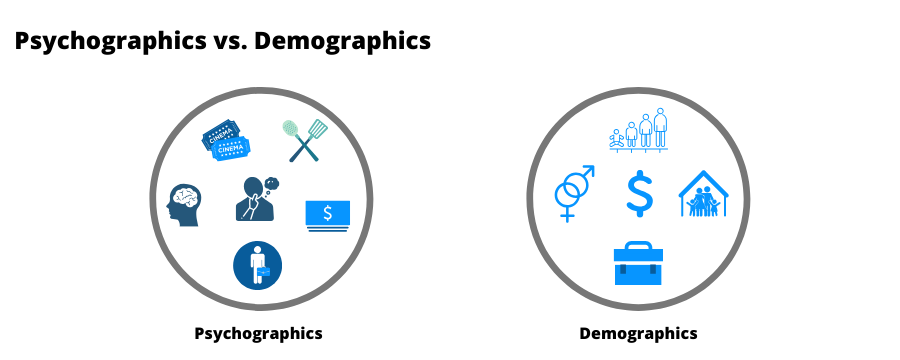 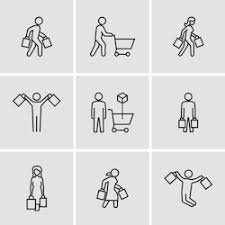 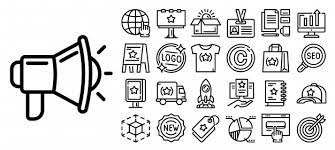 19
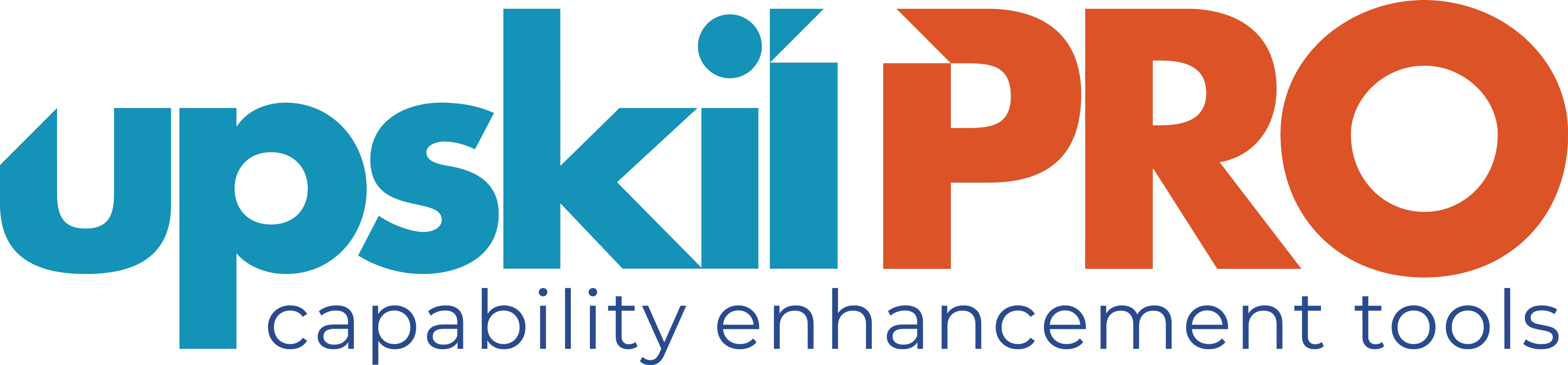 Price Positioning 
Target Groups / Price Sensitivity / Evaluation / Pro’s & Cons
20
Price Positioning
Price Sensitivity Meter
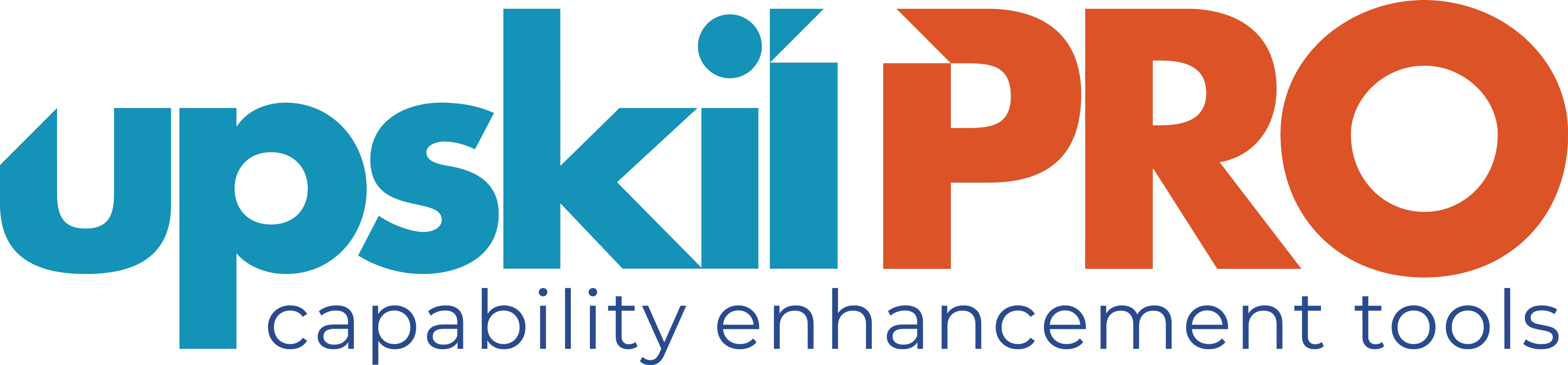 .
Optimal Price
Finding the optimal price for a product or service is a major challenge for companies. How high is the maximum price allowed for someone to buy the product? And how cheap can it be so that consumers do not think it is inferior and fear low quality? Sometimes an initial pricing analysis is already part of a concept test
Price Sensitivity Meter
Strategic Tools
Market research offers a number of methods to help companies determine the price of a product. One of them is the so-called Van Westendorp Price Sensitivity Meter (PSM).
Readiness & Sensitivity
Consumers answer four questions about their price expectations and their answers can be used to calculate price readiness and price sensitivity for goods. Here comes the Appinio guide to a pricing analysis with the help of the Van Westendorp Price Sensitivity Meter:
Price range
To find the optimal price for a product, it is not enough to simply ask consumers what they think a certain product or service should cost. There is usually a price range the consumer is willing to pay for a product and that can be roughly narrowed down
21
Price Positioning
Pricing Strategy
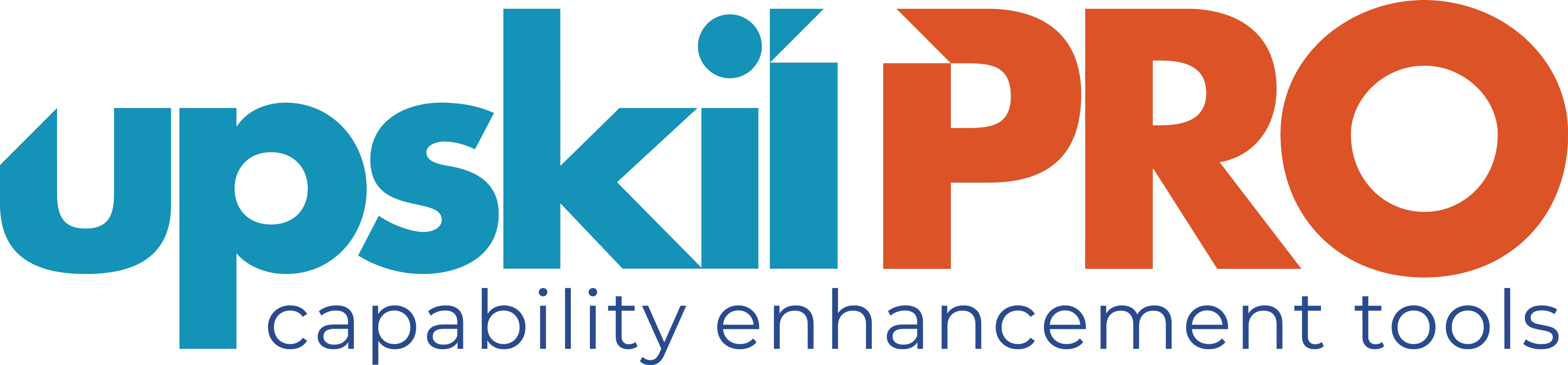 Price skimming may be considered to high a price to pay for by certain consumers 
High reliance on differentiation and features to establish a unique position. 
Value reigns supreme
Short terms strategy 
High profits in the short term
Price could be higher or lower than the competitive price point
Skim
Competition
More Benefits
Neutral
Less Benefits
Value
Price
Price neutral can be the starting point for establishing a price strategy
Perceived as low benefit to low price
Price is established as lower relative to competition.
Lower profitability 
Relatively higher volumes   
Difficult to defend
Price neutral is low on price war probability
High on peer feature comparison for entrenched competitors 
Stresses more on the marketing mix to deliver price neutral as a strategy
Penetrate
Benefits
22
Price Positioning
4 Questions using the – Van Westendorp Price Sensitivity Meter
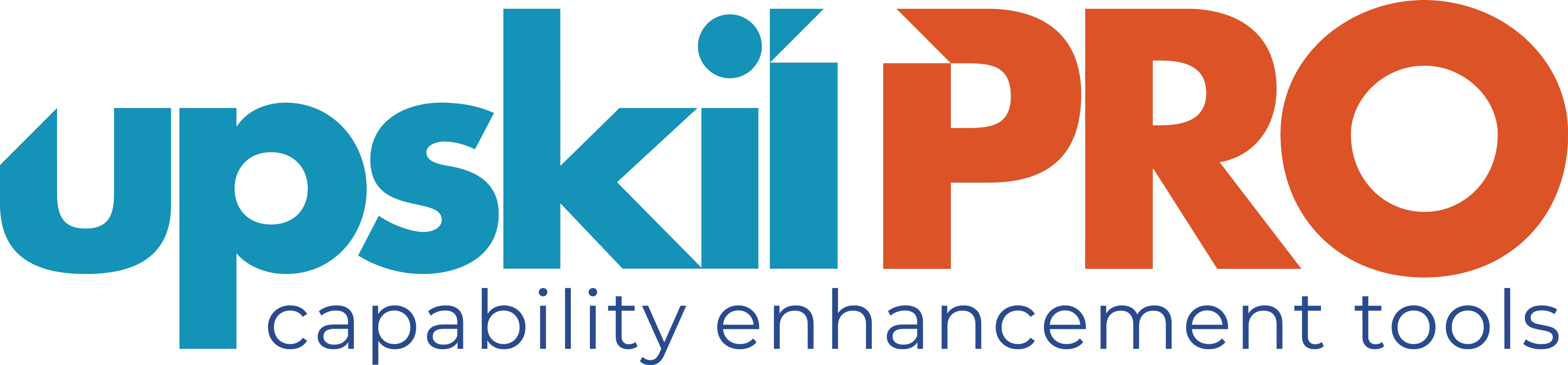 Question 01
At what price would the product or service be too expensive so that you would not consider buying it?
.
Question 02
At what price would you describe the product as expensive, but you would still buy it?
Strategic Tools
To determine the limits of a price range, the  target audience should answer four questions.
Question 04
Question 03
At what price would the product be a bargain, i.e. a great buy for the money?
At what price would the product be too cheap for you to doubt its quality and not buy it?
23
Price Positioning
Price Vs Positioning Strategy
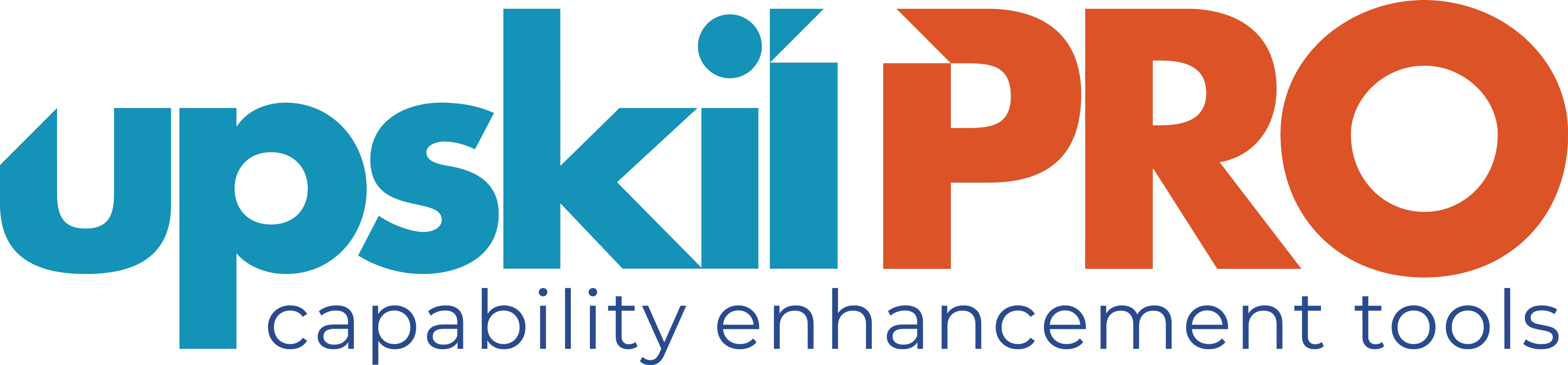 High Price 
High Differentiation
High Price 
Low Differentiation
High Price
Luxury
Premium
Commoditized
Value
Differentiated
Strategic Tools
Generic
Low Price 
High Differentiation
Low Price 
Low Differentiation
Low Price
24
Price Positioning
Evaluation
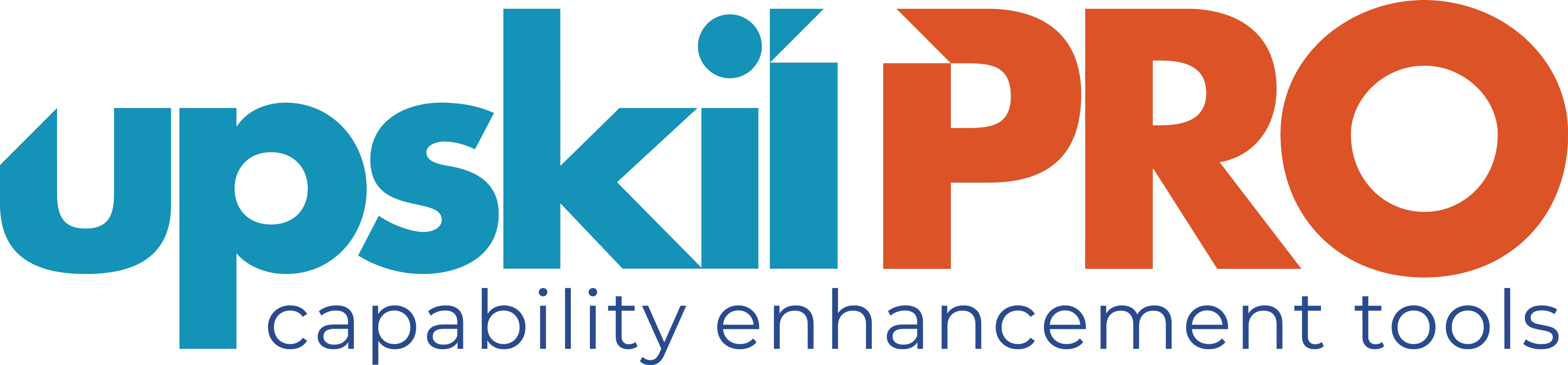 Determining the Price Range

In addition, the Price Sensitivity Meter can also be used to determine the acceptable price range for a product.The upper price limit is at the intersection of the "not expensive" and "too expensive" lines . 
The point is also called the "Point of Marginal Expensiveness". If a product becomes more expensive than the price at the point of intersection, then the probability that consumers will accept the price and buy the product is very low. This results in lower sales figures and possibly a loss of image due to prices that are too expensive.The lower price limit, on the other hand, is at the intersection of the curves "not favourable" and "too favourable". Here exactly the same number of respondents perceive the price either as a bargain, or they consider the product to be too cheap and fear poor quality.It is the threshold of price worthiness a product should not become cheaper than this price. This would damage the product image or the brand image because the product comes across incredibly cheap.The price range is between the upper and lower price limits. This range should include the price of a product or service that is accepted by consumers.
Competitive Edge
Capability better served with profitability
Too cheap
Too Expensive
Optimal price points
Competitiveness
Not cheap
Not expensive
Indifference points
At this point of intersection, we believe that the price is balanced optimally
25
Price Positioning
Price Perception
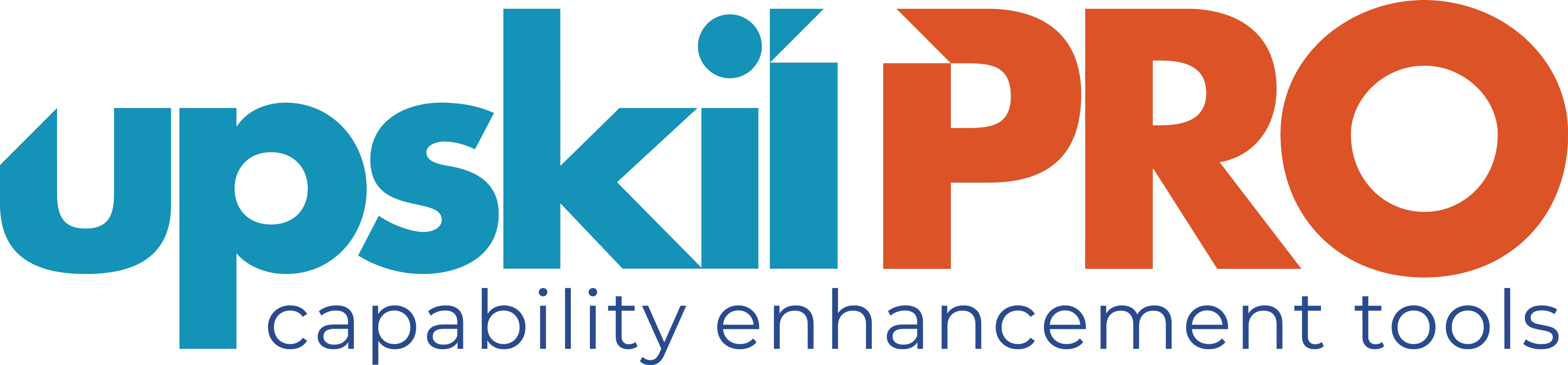 At this point of intersection, we determine expected price .
Strategic Tools
Price Positioning
Pros and Cons
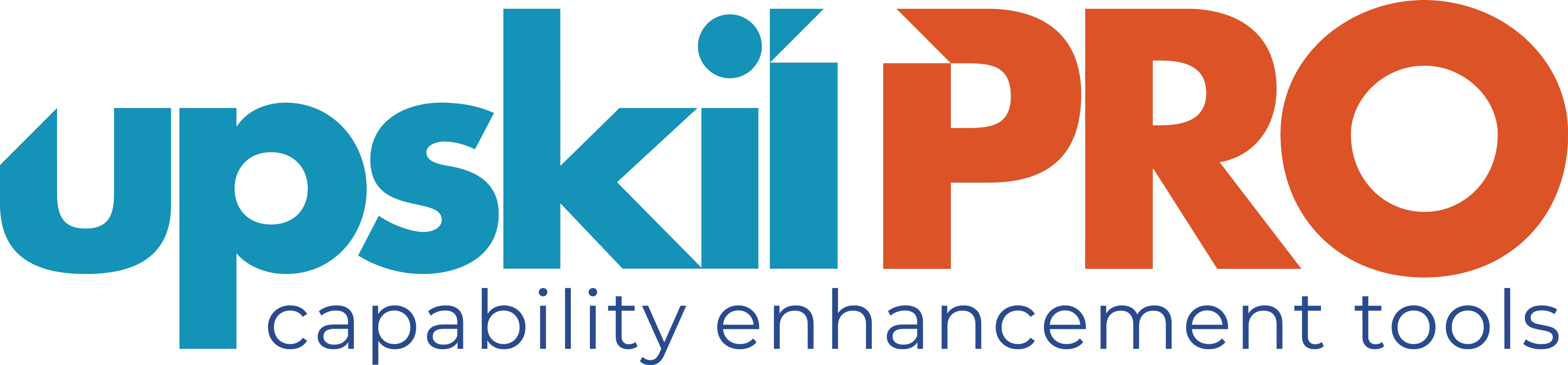 The Van Westendorp Price Sensitivity Meter is a suitable method of a pricing analysis for new products or services that are innovative and may not exist in this form. It is not easy to compare and determine prices with competing products.


The Van Westendorp pricing analysis gives a first indication of possible prices and offers a number of advantages:
The process is simple. Survey participants only have to answer four short questions about their price expectations.
The evaluation is just as simple. An Excel spreadsheet with the answers of the consumers is sufficient to create the diagrams and determine intersections.
The presentation of the results in the form of diagrams is also simple and easy to understand, making it easier to communicate the results of a market research study.
Despite all the advantages, the Van Westendorp pricing analysis also has a disadvantage:

The characteristics of a product are not taken into account. Only the willingness to pay for a product is queried. The survey participants do not know about the product features. As consumer goods become more and more complex, this is a potential disadvantage because the characteristics of a product influence consumers' willingness to pay. 
The Van Westendorp Price Sensitivity Meter gives a first impression of how much consumers are willing to pay and price sensitivity, and can be carried out in parallel with other price determination methods.
Product Price $ .
Strategic Tools
Features
Benefits
Core Product .
27
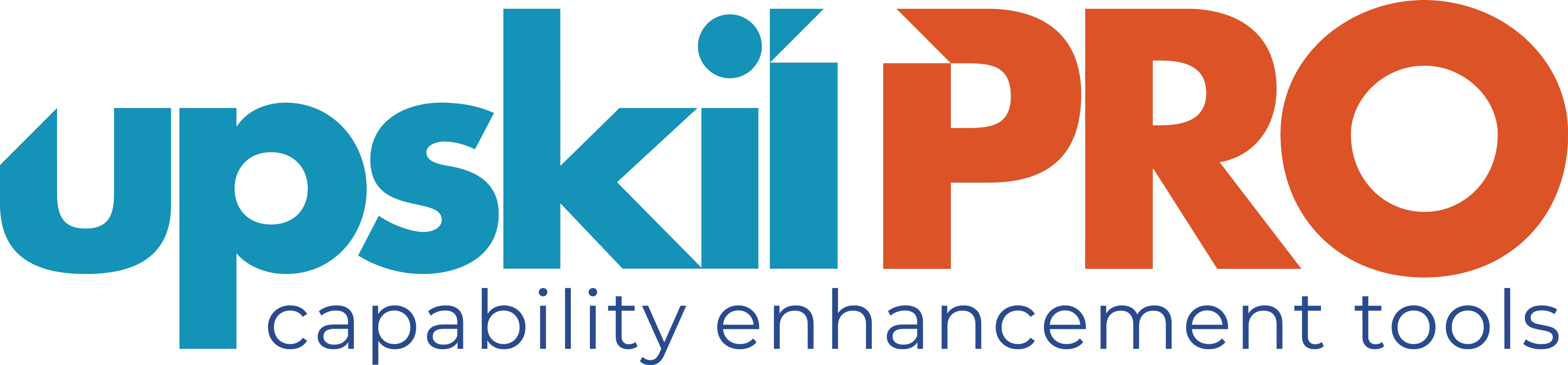 Price Positioning 
Competitive Exchange Value
28
Price Positioning
Comparative Exchange Value
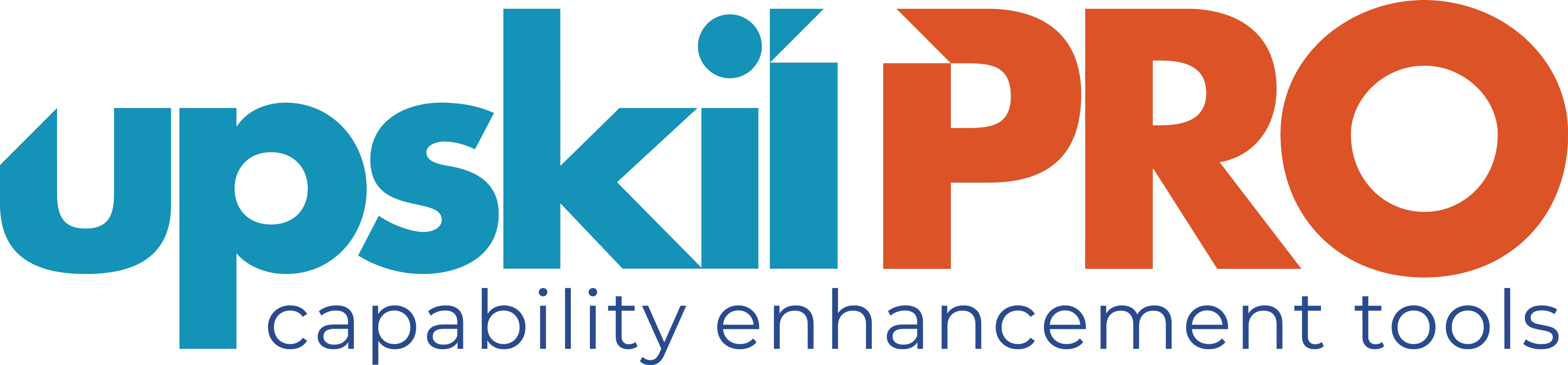 Benefit P3
Benefit P2
Missing benefit N1
Benefit P1
Price
Appropriate customer value to be exchanged
Alternate comparable  Product
Benefit
Point of differentiation  B3
Positive point of differentiation  B3
Positive  point of differentiation  B1
Negative point of differentiation  N1
Low margin Identify competitor benchmark
Positive point of differentiation  B2
29
Pricing Positioning 
Price Design
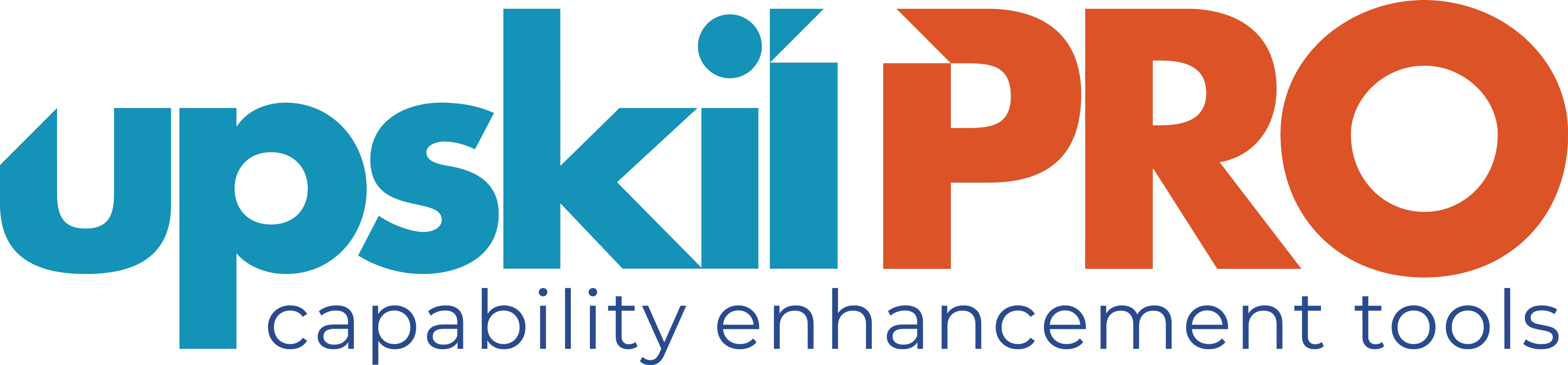 Pricing Environment
Pricing Environment
Simple external view of competitive pricing.
This is one of the approaches in price positioning versus a competitor .
Simple internal view of price, discounts, margins and costs.
Price Ceiling Demand slackens above this price
Competitor 1 – Average Price
100
Consumer Discounts
List Price / Market Price
Competitor 3 – Average Price
Planning Templates
Competitor 2 – Average Price
Special Discounts
Channel Discounts
To establish a price position  versus competition and specific competitor will require a more evaluative study of 

Products and Value Proposition 
Category attractiveness
Intellectual property investments
Price Floor
Gross Profit
Net Selling Price
50
Price
Price floor 
no profits below this price
Cost
0
Price Ladder / Layers
30
Price Positioning
Price Waterfall ( P&L Statement )
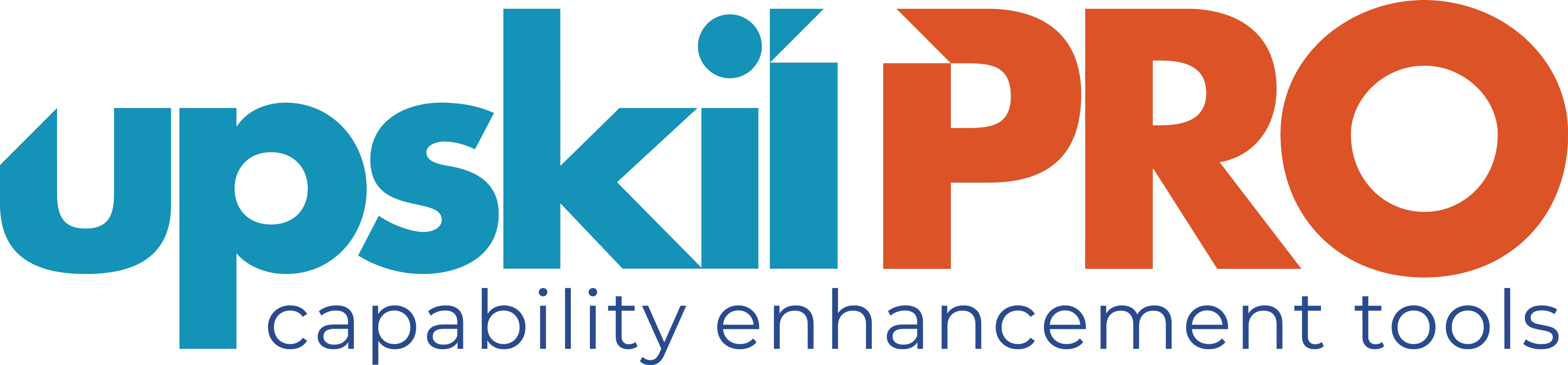 Well managed financially driven sales and marketing organisations drive cogs to a ¼ to 1/3 of sales or in the vicinity
The Deductions between Gross and Nett sales usually difficult to pin down as they reflect market driven deductions
The higher the list price 
The lower the discounts and allowances after gross sales deductions it leads to a better CoGS.
Gross Sales Price
Deduction
Planning Templates
The higher the list price 
The lower the discounts  
Delivers a higher and better gross sales revenue
Net Sales Price
S2
Deduction
The lower the CoGS as a % of sales the more resource it frees up for sales and marketing driving higher contribution income .
CoGS
Sales Costs
Marketing Costs
Travel
Many organisations driven by Global Financial Standards make a clear distinction between Gross and Net sales for reporting reasons
S1
Administration
COI
TAX
PAT
Revenue waterfall
Sales (less) 
CoGS 
Gen admin expenses =
Contribution income
31
Price Positioning
Break even point
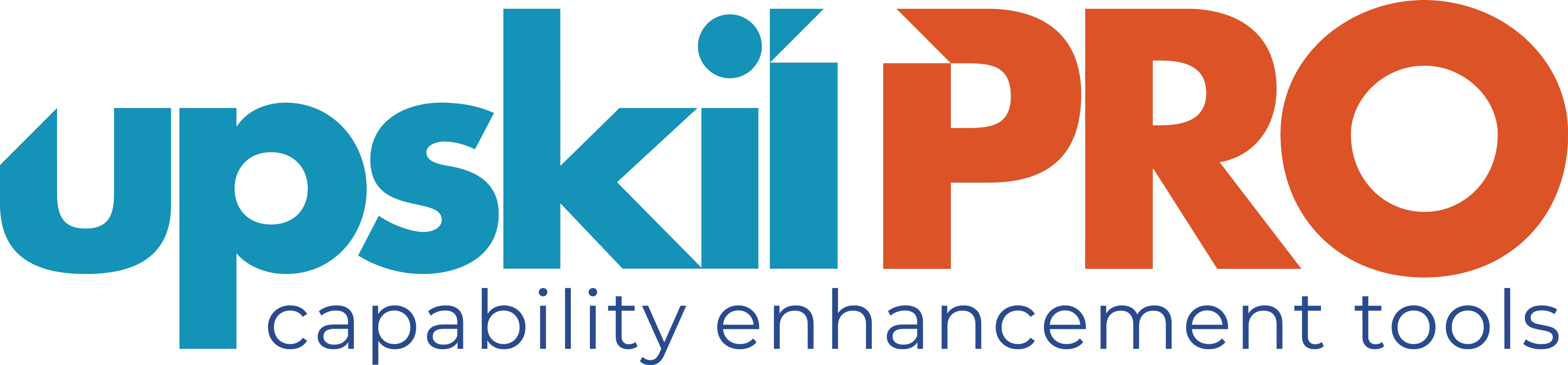 Break even environment
Simple internal view of price, discounts, margins and costs.
Break-even equals fixed cost divided by (price minus variable cost)
Total revenue
1500
Break even point is decided by knowing 3 areas 
Fixed Cost 
Variable Cost 
Volume
Target profit planned
Total cost
Example (a):
 B/E = Euros 300,000/(Euros 20.0 – Euros.10.0 )
 B/E = 30,000 units

 Example (b):
 B/E = (Euros 300,000 + Euros 75,000profit)/
(Euros 20 – Euros 10)
 B/E = 37,500 units
Cost in euros  ( 000’s )
750
Fixed cost
0
30
20
10
50
40
Sales in ( 000’s ) of units.
32
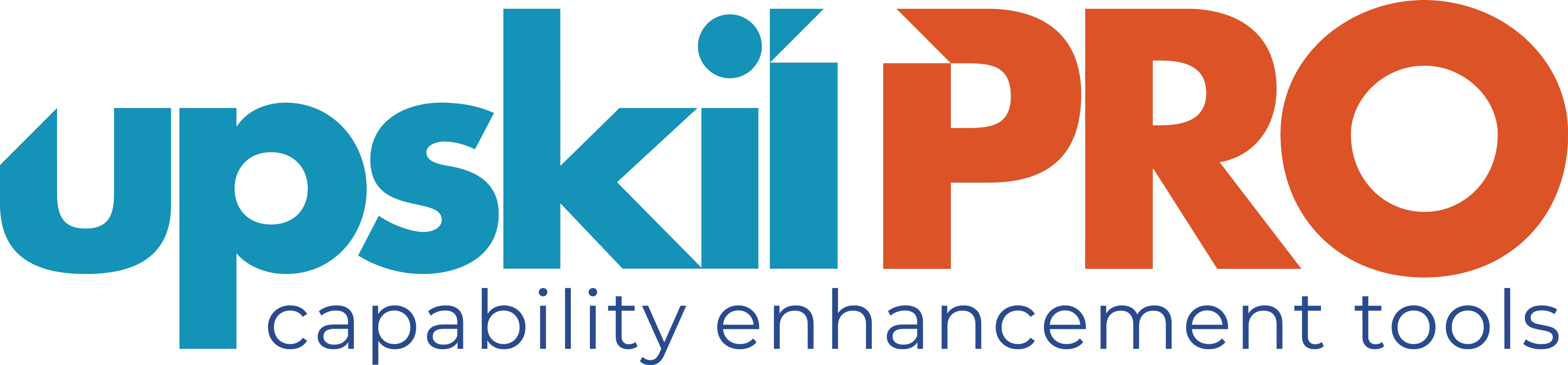 Price Positioning 
Direct Questioning / Primary Research
33
Price Positioning
Direct Questioning / Primary Research
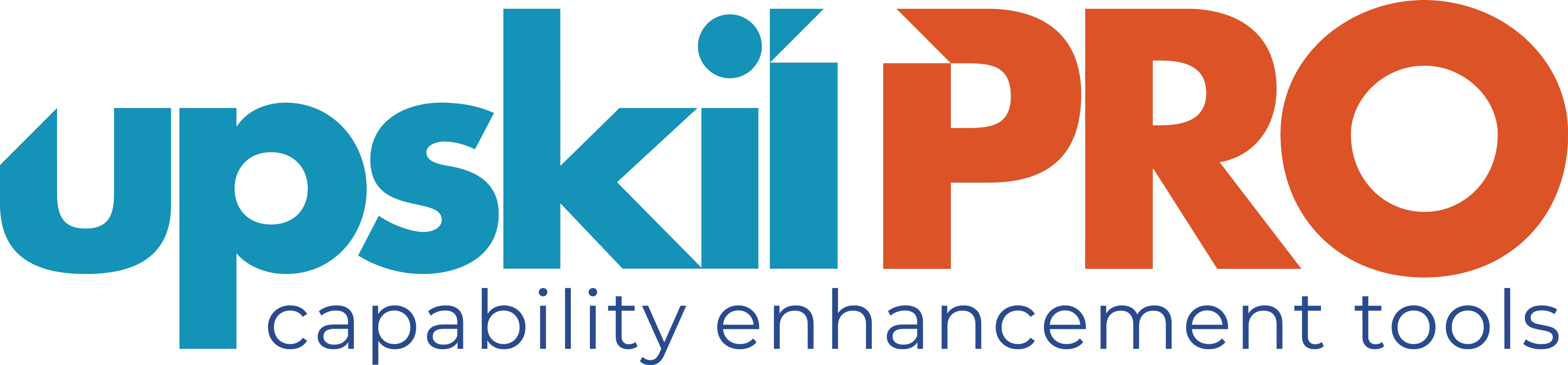 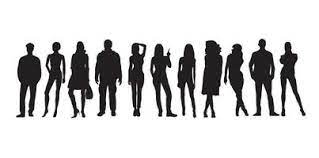 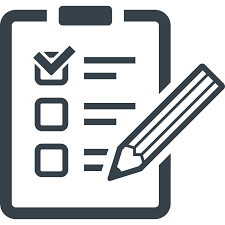 SONIA JENKINS
ANDY SMITH
JON WATTS
SAM DAVID
JACK HIGGINS
Planning Templates
Group
Start Local
Learn & Expand
Internal company data: 
What information about customers is already available?
Evaluating a target audience analysis of a similar product
Conducting qualitative interviews or surveys
Internal user testing to eliminate weak points
Observations of the market, trends and current developments Survey among superiors, colleagues or contact persons
Continue this approach not only form the beginning but after the launch of the product or service also
Group your consumers who represent the desired characteristics and rep[resent the target audience
Ask the Consumer
Guidance
This is one of the fastest ways to contact the consumer using basic criteria and get the desired initial information . This works well as a method in minor launches and is only limited by imagination and scope .
34
Price Positioning
Direct Questioning / Primary Research ( Online )
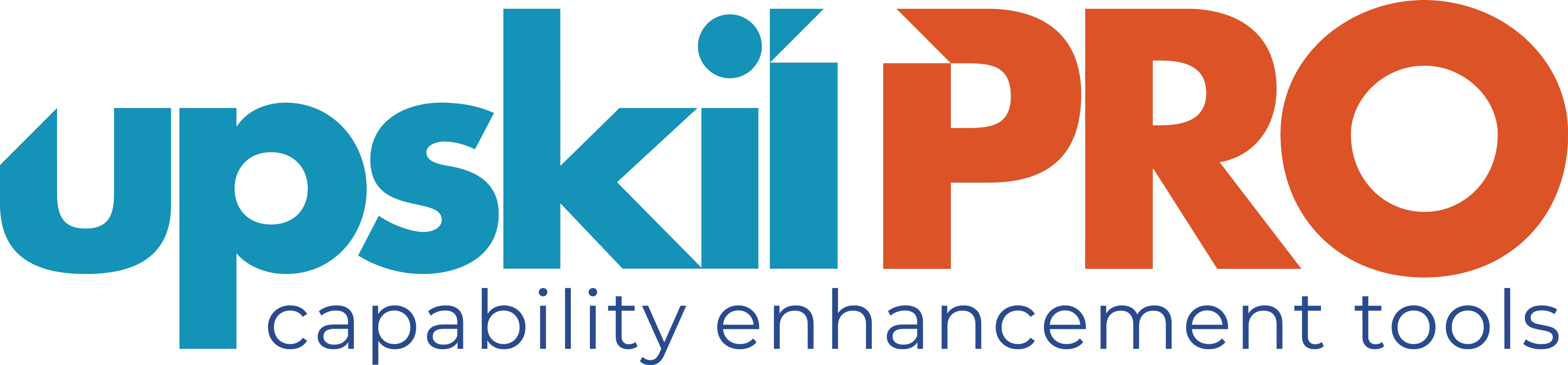 Register the User
Create the Survey
Deploy the Survey
Analyze
Download the responses
Data sort them into groups 
Analyze
Present findings
Outline the survey objectives 
Sketch the questions to elicit the responses 
Ensure Closed ended questions
Aim to get the responses in as few questions as possible
List the names
Register the users into your database
www.surveymonkey.com
www.surveysparrow.com
www.typeform.com
Online surveys can also be used to improve the overall customer experience: If you conduct regular online surveys with your customers, you draw the attention of both top buyers and newcomers to the fact that you are paying attention, and valuing them as customers. 
Not only their level of satisfaction can be assessed, but also their unfulfilled expectations for existing products. This in turn serves as input to develop new products. Rewards can also be offered in the form of vouchers or incentives.
35
Price Positioning 
Questionnaire design
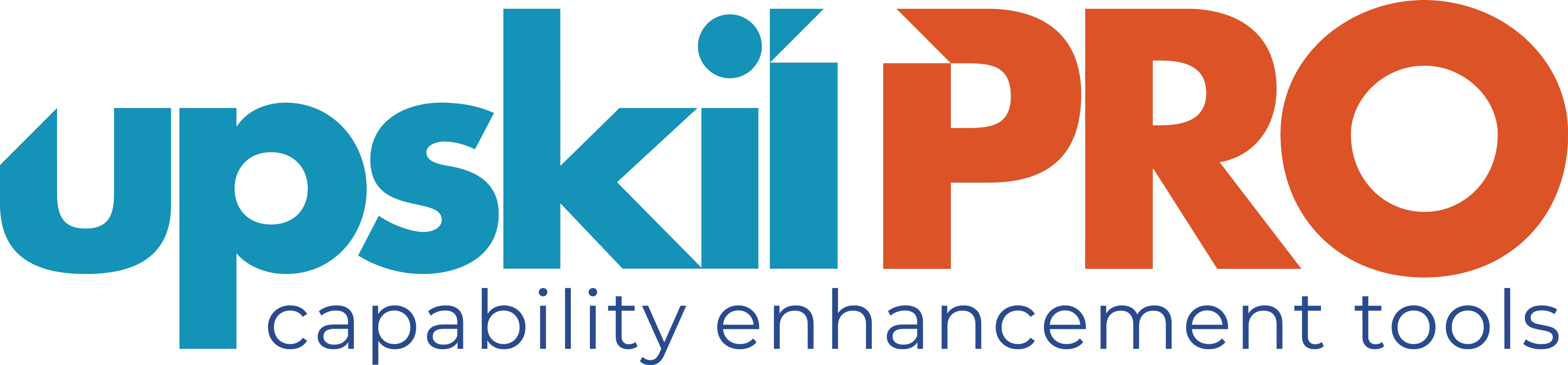 3 essential aspects should be considered when designing a questionnaire:
Planning Templates
Ask clear, concrete and not too many questions
Respondents should be able to understand exactly what is at stake and answer specific questions. Inaccurate questions lead to inaccurate, imprecise answers. In addition, precise questions are much easier to answer and therefore more pleasant for the participants
1
2
Choose a sufficiently large sample
In order to achieve a statistically valid result and minimize error tolerance, the sample should be between 500 and 1,000 participants
The contents of the questions should never be duplicated, the questions should be formulated neutrally and written in a customer-oriented language.
3
Communicate at eye level with the target audience
36
Price Positioning 
Satisfaction survey ( Example)
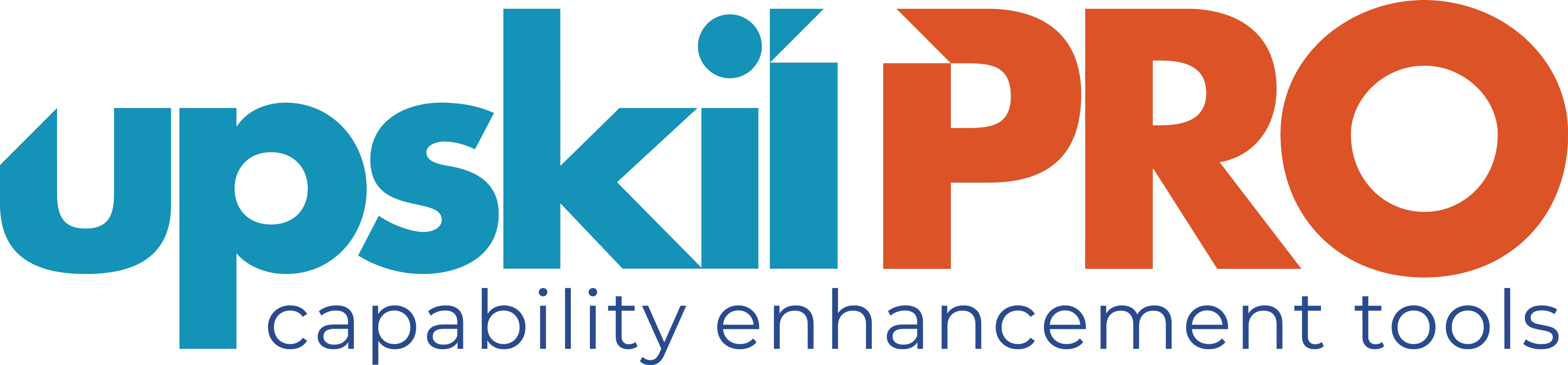 Satisfaction survey ( example )
How would you rate the (business) relationship with company x / brand x all in all?
Relationship
1
Planning Templates
How often have you contacted company x / brand x with inquiries or complaints in the past year?
Communication
2
How satisfied were you with the customer service of brand x / company x all in all?
Satisfaction
3
How likely is it that you will recommend x (product / company / brand) to friends, colleagues or relatives?
Recommendation
4
If you have additional suggestions or criticism for the customer service of brand x / company x, you can name them below.
Suggestions
5
Reasons
Please give reasons for your satisfaction or dissatisfaction.
6
37
Price Positioning 
Questionnaire design
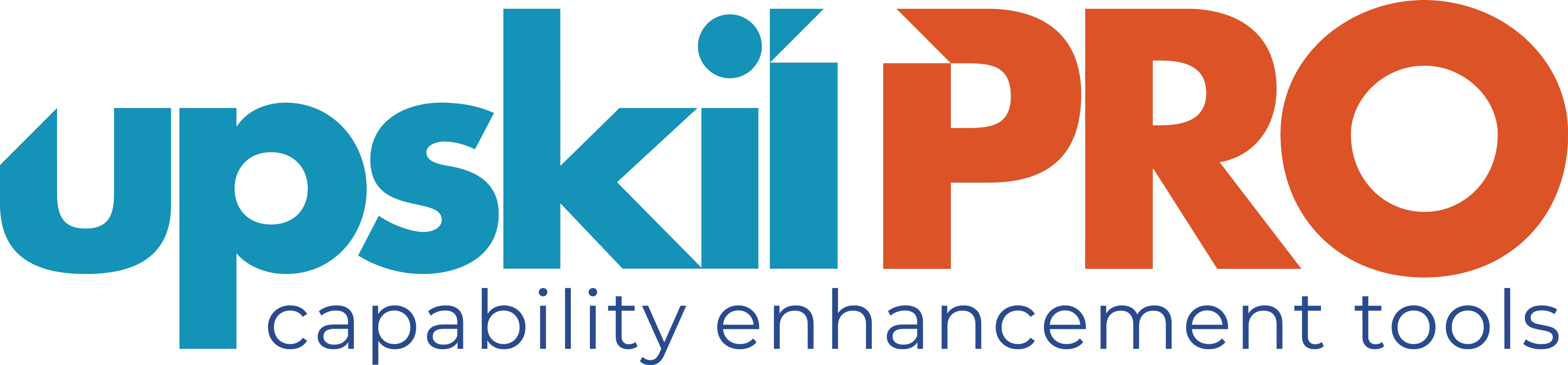 Questionnaire design is both an art and a science
Design questionnaires with 2 types A) Open ended Questions B) Closed ended questions , use these based on what the question is asking to elicit response and reduce burnout
Types of Questions
1
Planning Templates
Use prefilled fields and Free text fields to speed up responses and allow respondents to concentrate on the most important aspects while the other basic fields are prefilled.
Answers
2
The number of questions , usually depends on context and type of deployment of questionnaire .
Lesser than 10 Questions is recommended and clear wording to avoid confusion
No of questions
3
Asking participants to take an image / video of the workstation , kitchen , garage will make it appealing specially when showing the use of a product
Imagery
4
Avoid adding several questions together , response tabulation is better when you have clear answers to clear questions
Question depth
5
Free Text Questions
Free text questions allow respondents to give longer answers , which can be very insightful and may also be qualitative in nature , accordingly you may have to deploy more resources to review the answers
6
38
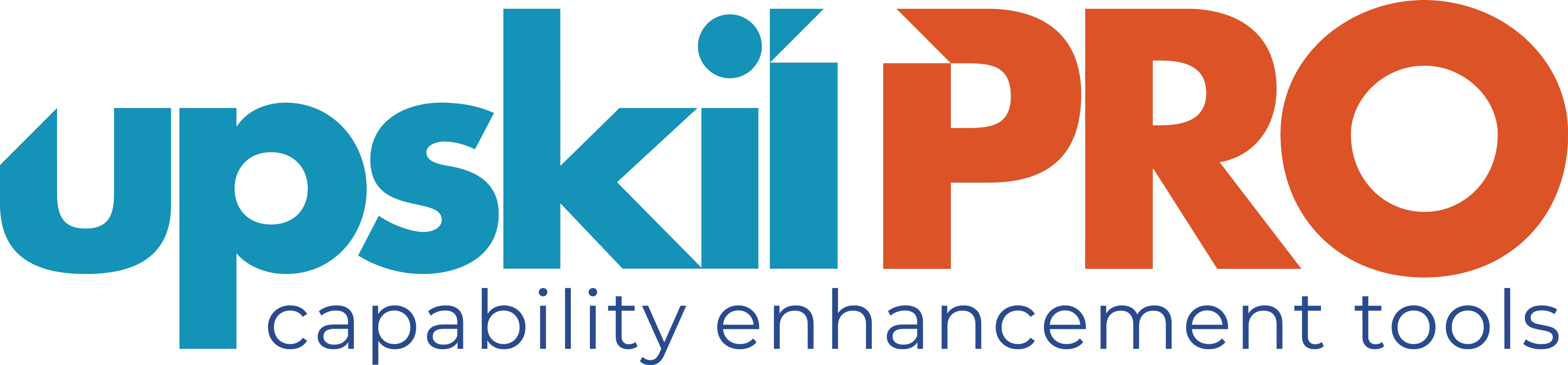 Price Positioning
39
Job Descriptions

Develop roles clearly and completely  across varying levels of experience
Agreements

Draft your business agreements across a variety of areas
KPI’s
Performance indicator, a quantifiable measure of performance over time versus a specific objective.
Templates

Templates are designed based gather information in a structured manner
Strategic tools 

These tools are  recognised the world over in business schools, consulting firms and companies who plan strategically.
Content Modules
 
Best practice material in power point for use as a knowledge base in business training , planning and execution .
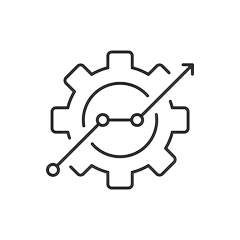 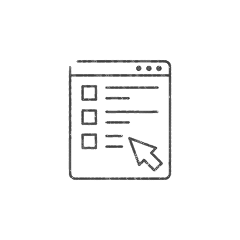 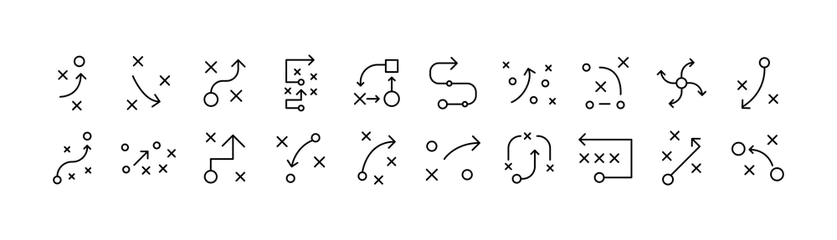 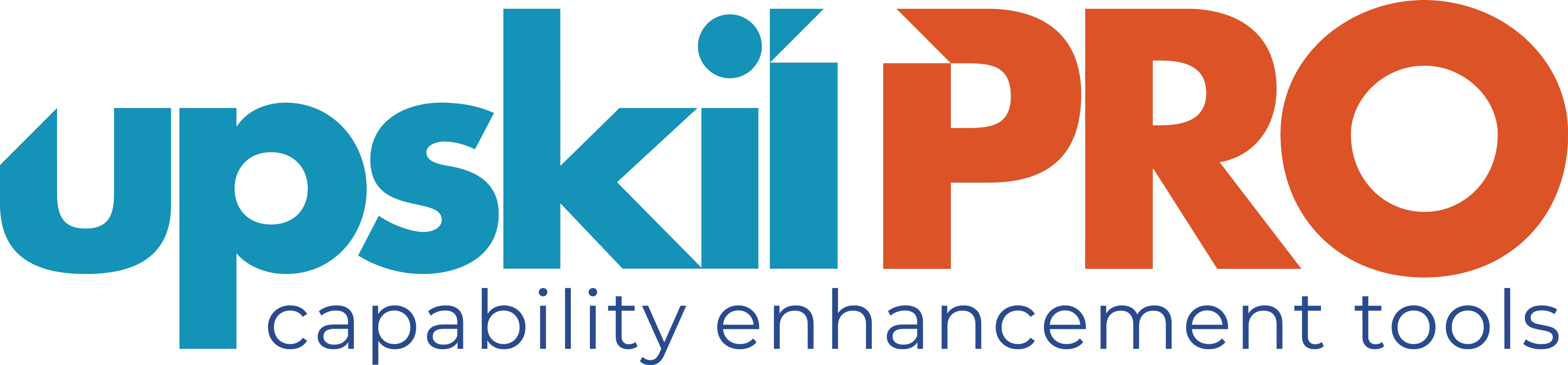 Gain a competitive edge using the best tools and techniques to build a better you .
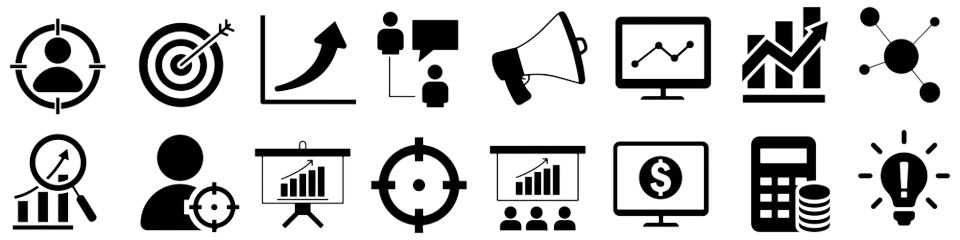 Scorecards 

Designed as functional or subject indicators across a variety off situations to enable performance of situational evaluation versus aligned standards.
Analytical Tools 

Interactive excel tools on specific business areas based on your data inputs delivered in a workbook model with instructions.
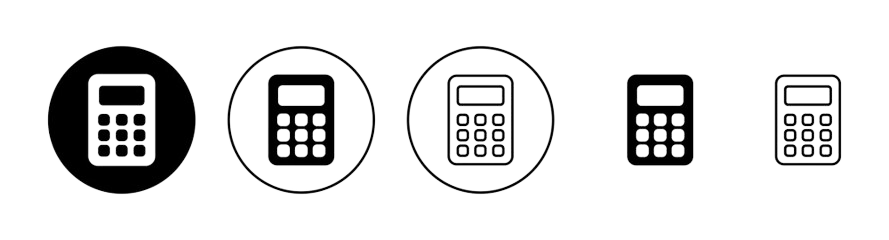 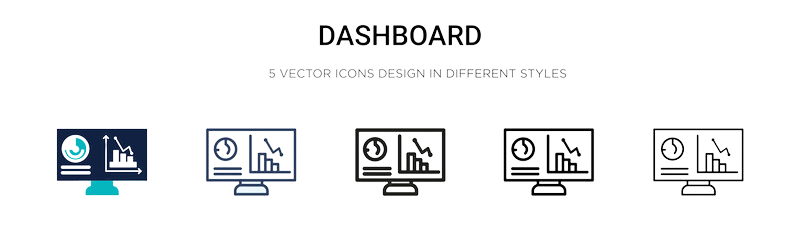 Assessments

Assessments are designed around specific areas to conduct reviews  and will center around a benchmark reviewing individuals or functions
Calculators 

calculate the right ratios for businesses looking for benchmarks in a variety of situations
Research 

Research tools for sales and marketing engagement
Checklists

Designed around achieving milestones in a sequential manner.
Price Positioning
Price positioning tends to be one of the most intricate parts of the price, features and profitability mechanism. We review various price positioning mechanisms
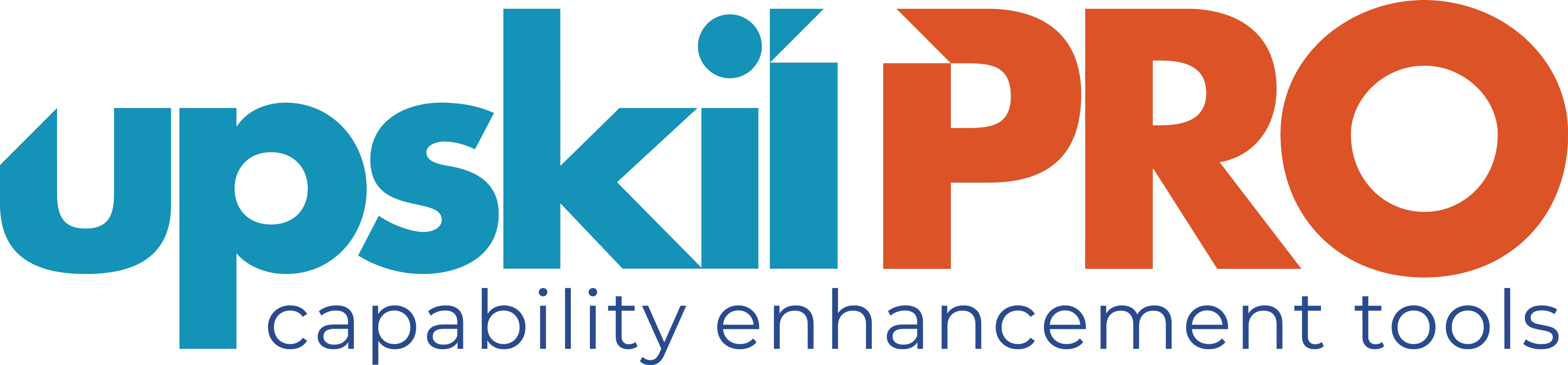 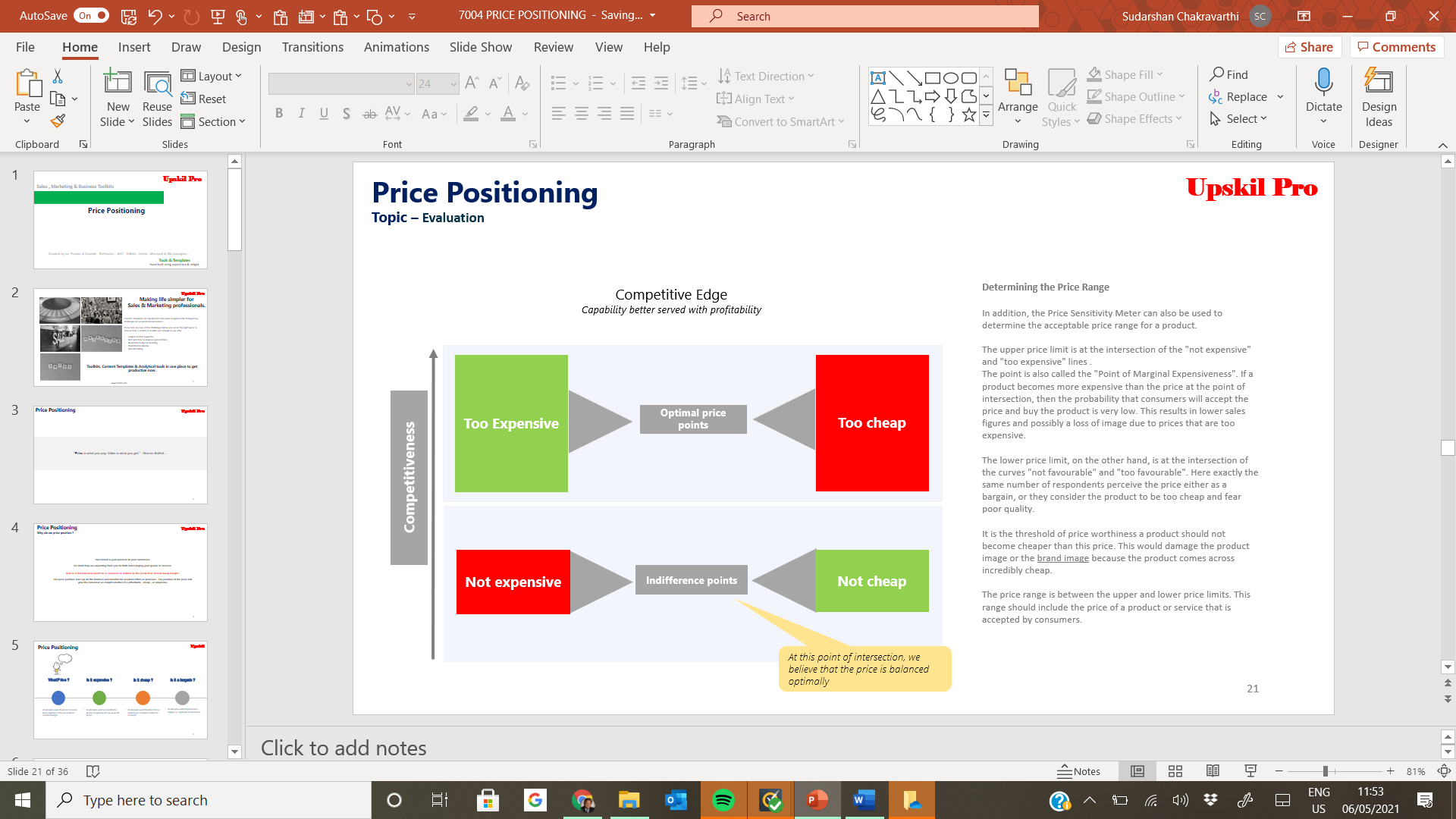 UpskilPRO e Institute for Sales & Marketing
Tools, Content & Templates 
Hand built using experience & Insight